Система работы по формированию базовых национальных ценностей у обучающихсяиз опыта работы МКОУ «Средняя школа №2»г. Людиново Калужской области
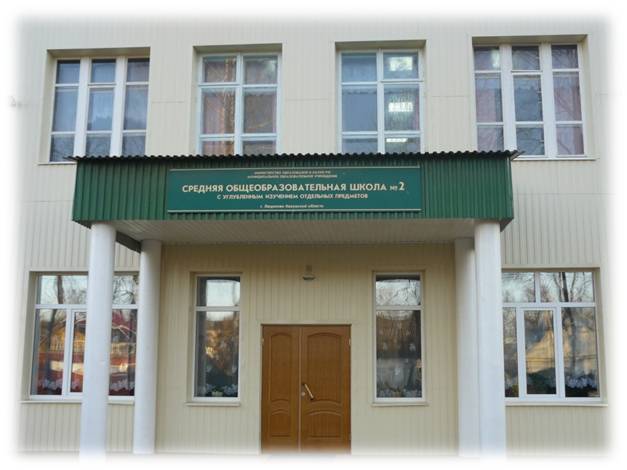 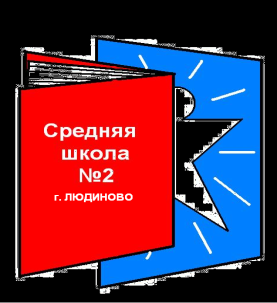 Гончарова Любовь Васильевна
директор МКОУ «Средняя школа №2»
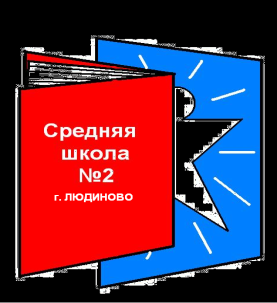 Особенности системы работы школы
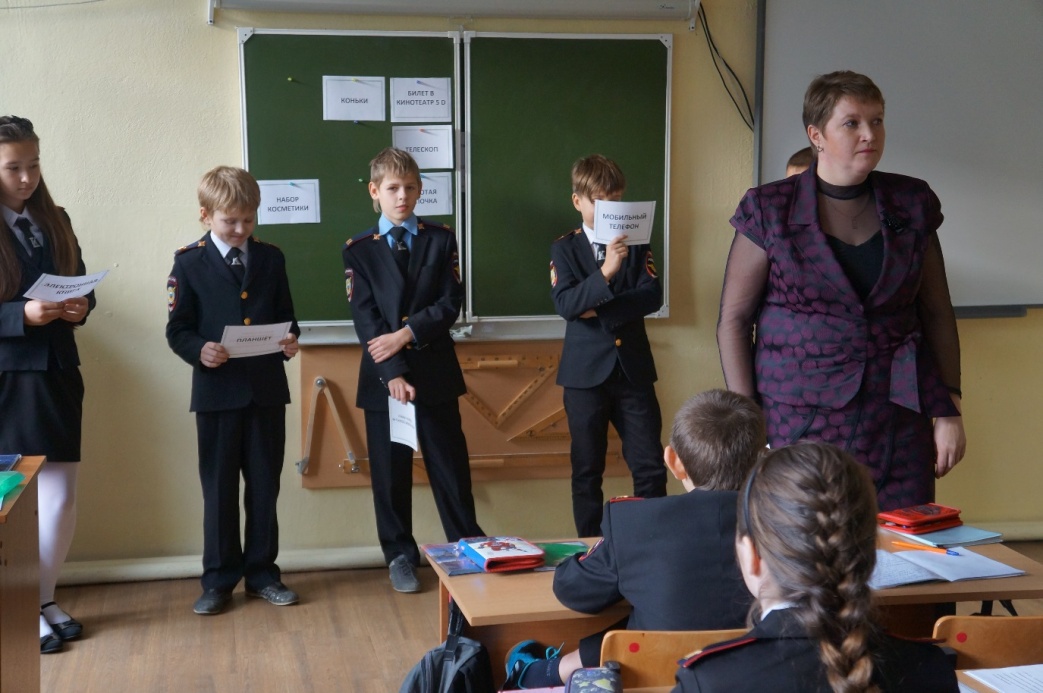 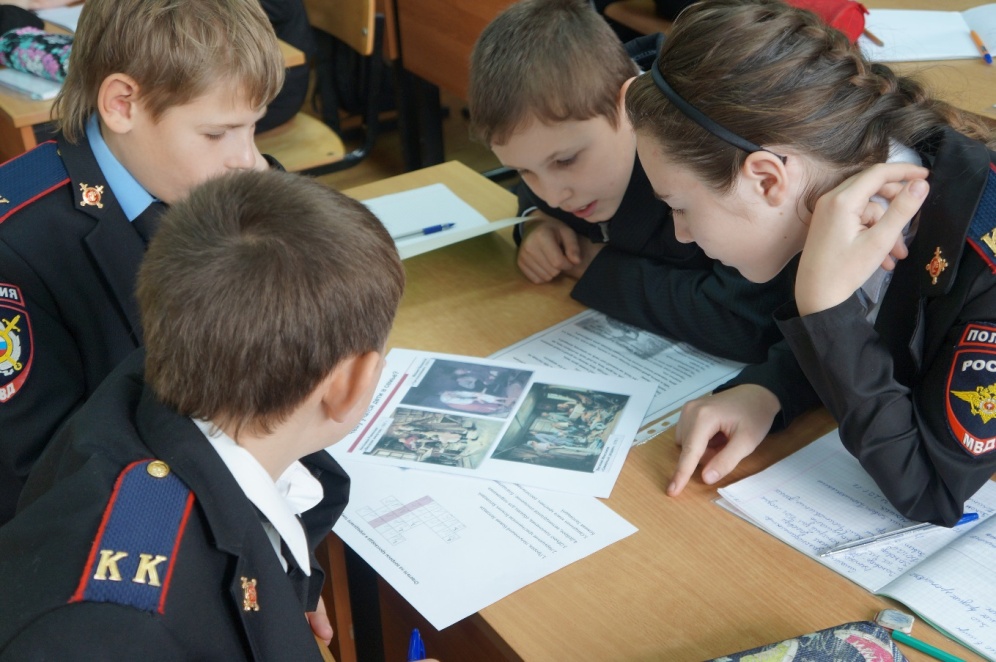 «…важно, чтобы общеобразовательная школа не была отстранена от процесса воспитания подрастающего поколения, и наряду с образованием принимала на себя функции по формированию у детей нравственного чувства на основании традиционных устоев и моральных ценностей» Митрополит Калужский и Боровский Климент
2
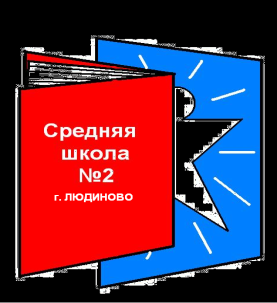 5-11классы
Учебно - методические комплекты
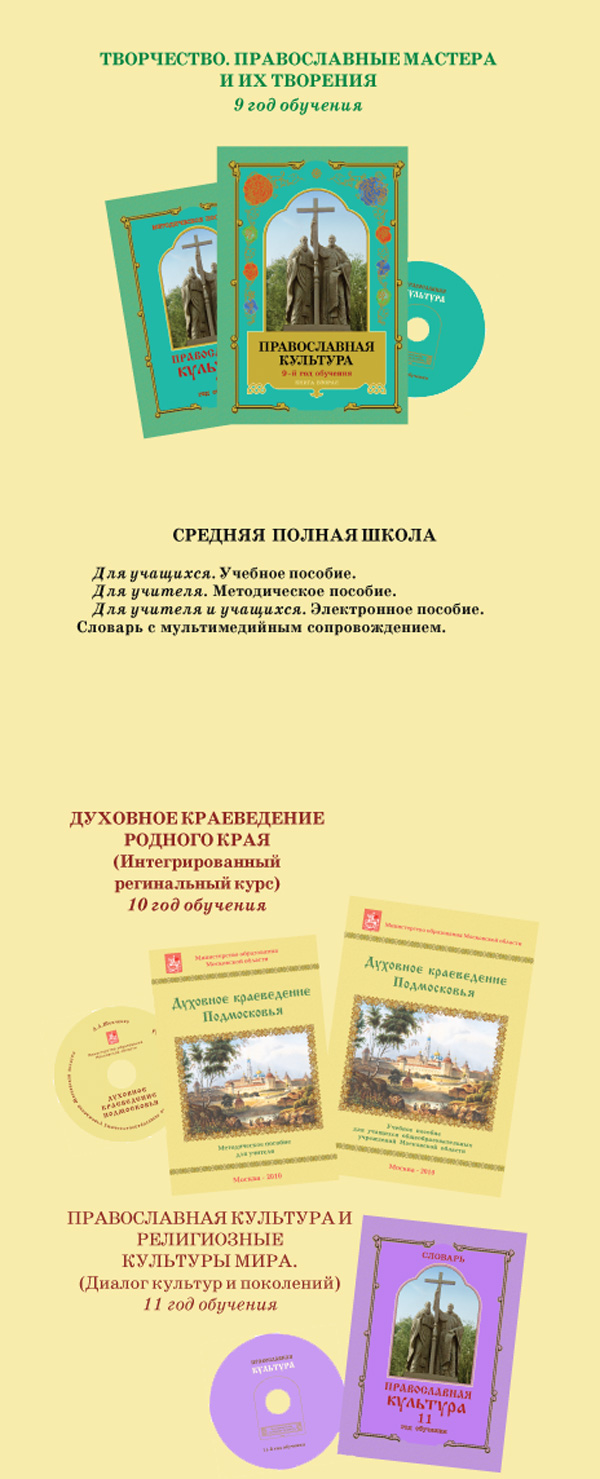 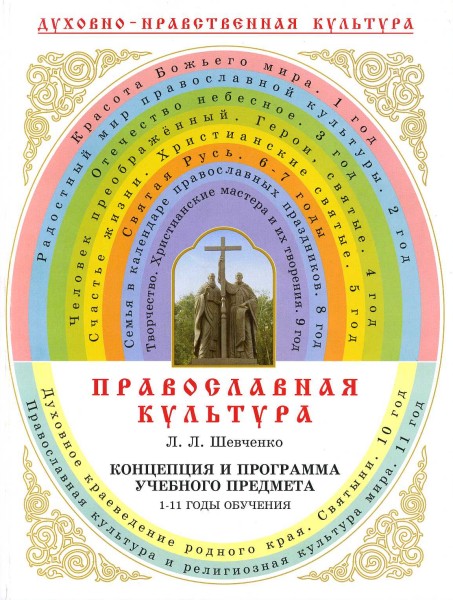 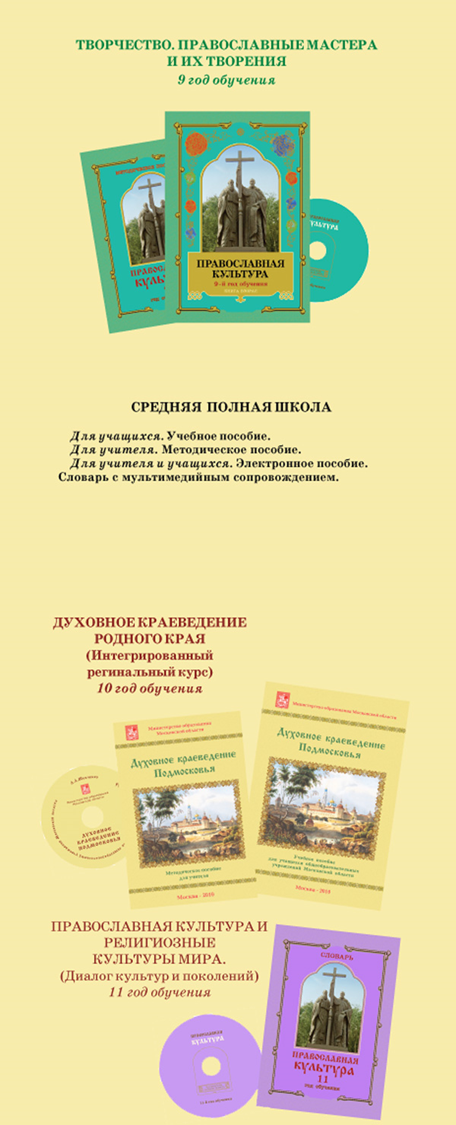 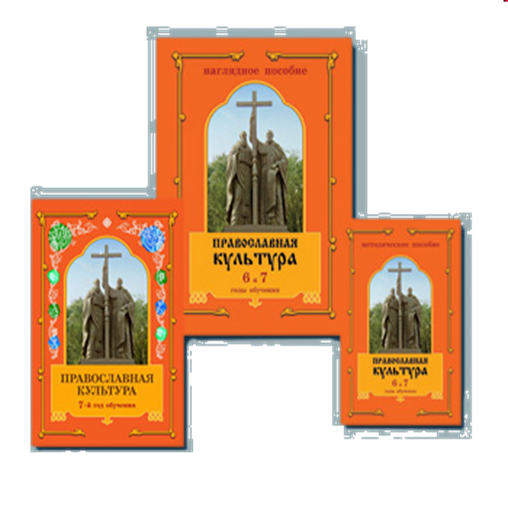 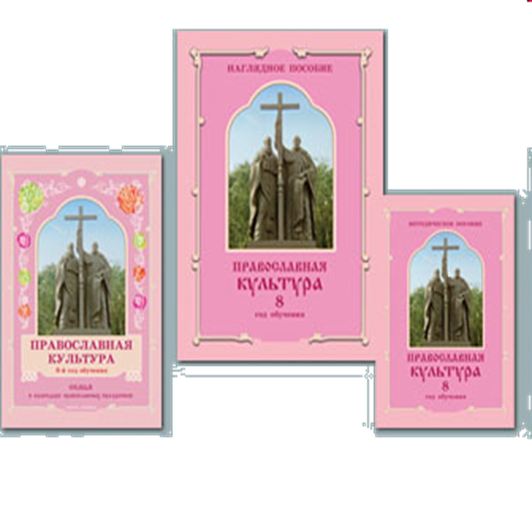 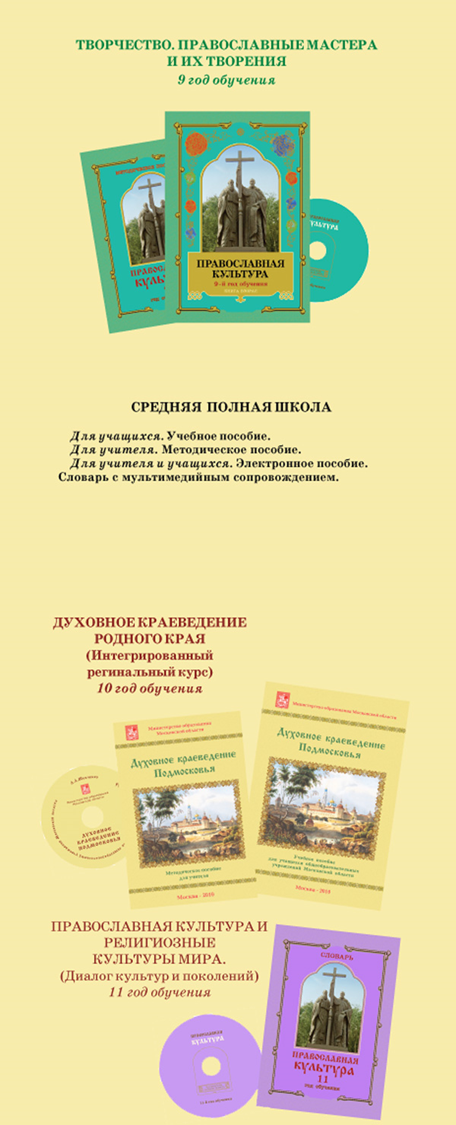 3
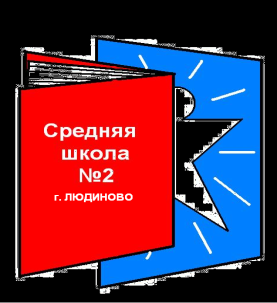 Особенности системы работы школы
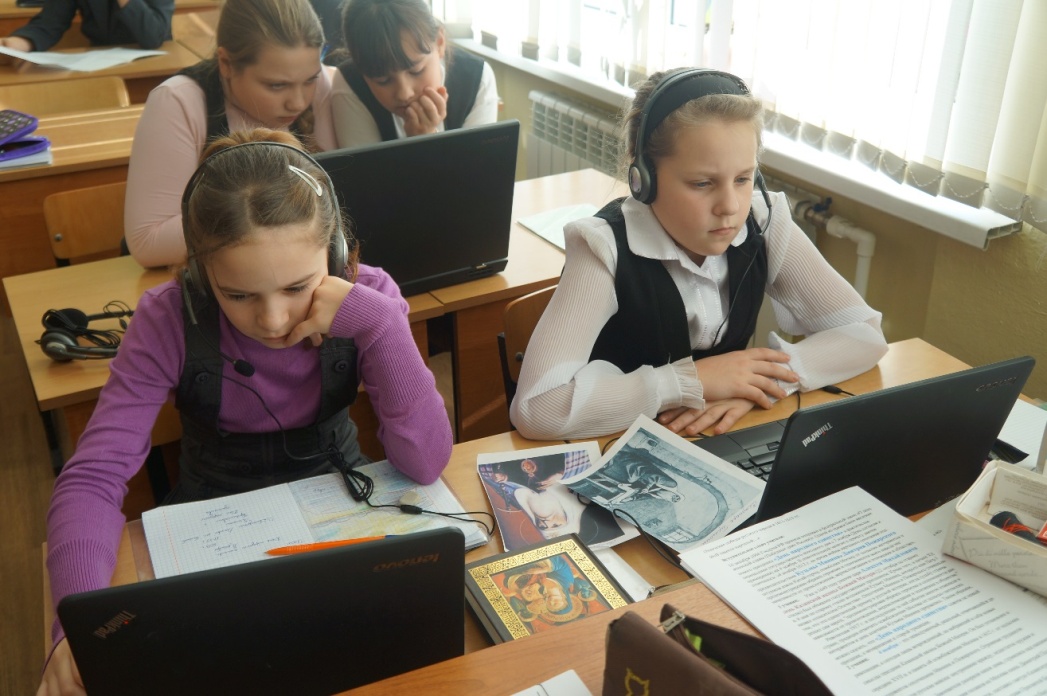 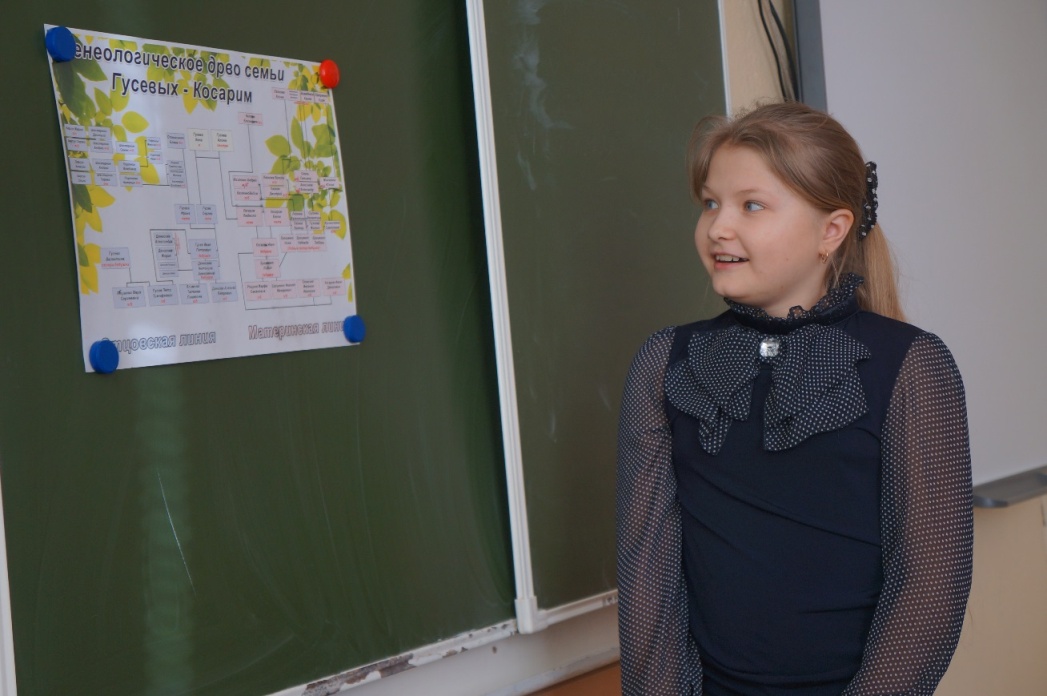 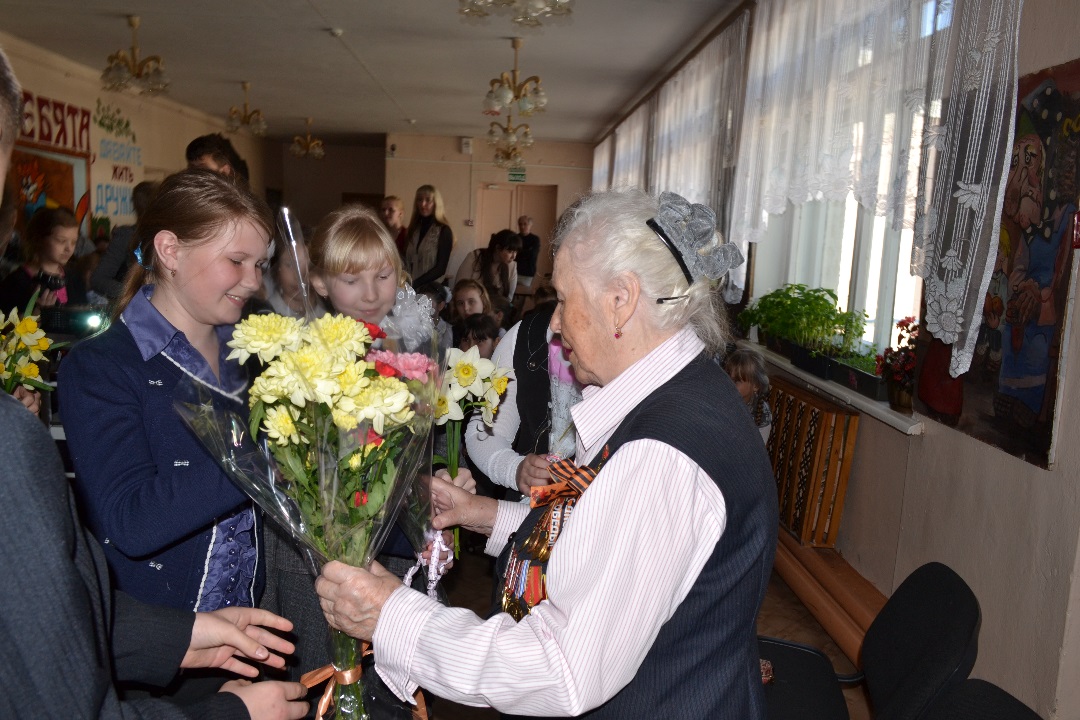 4
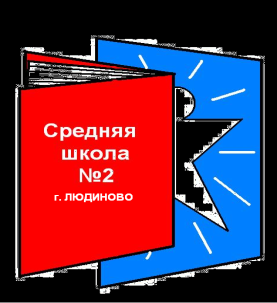 Особенности системы работы школы
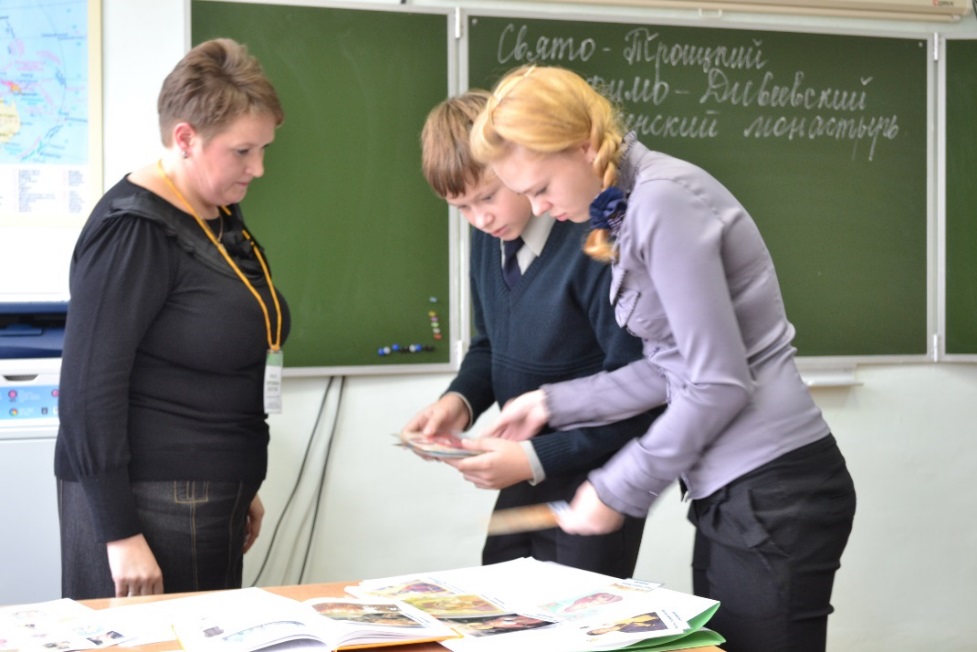 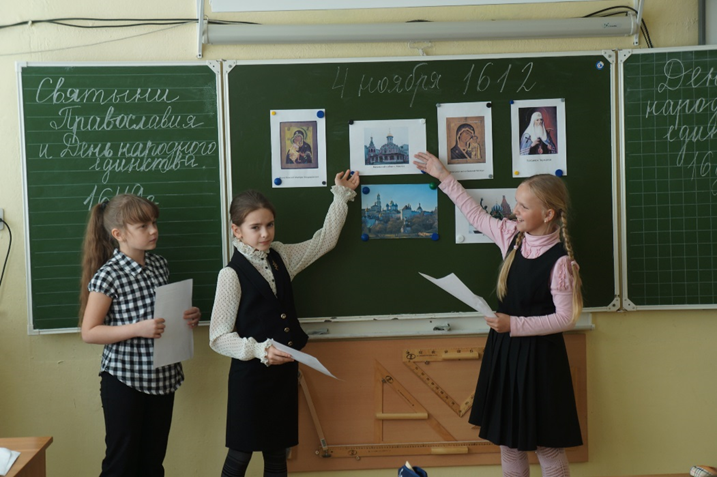 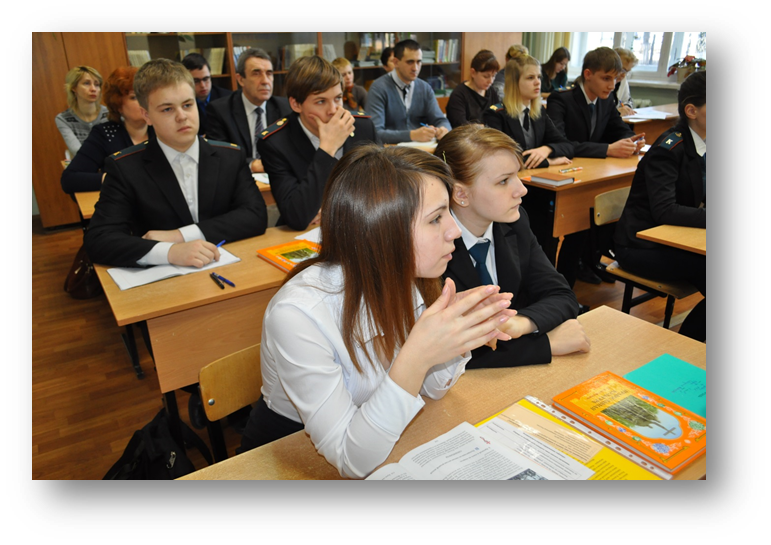 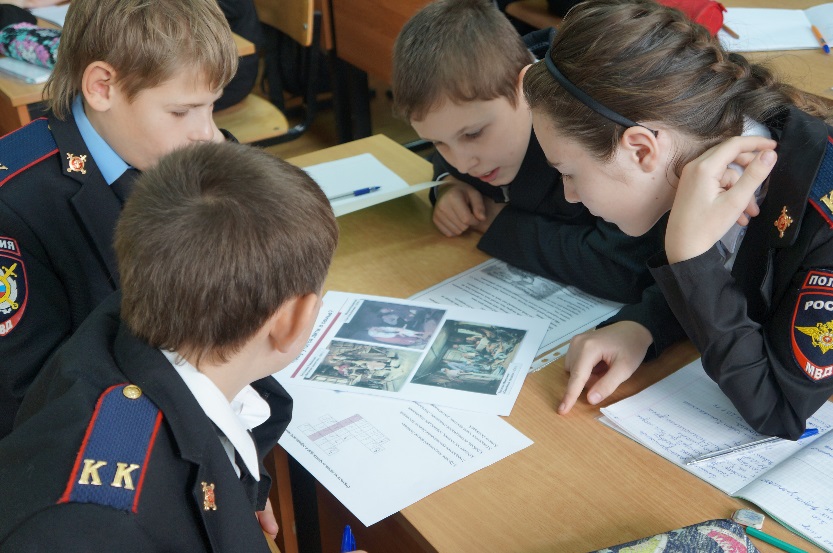 5
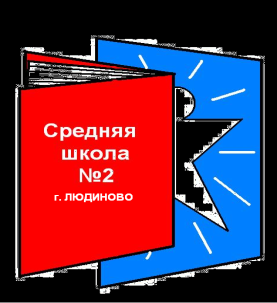 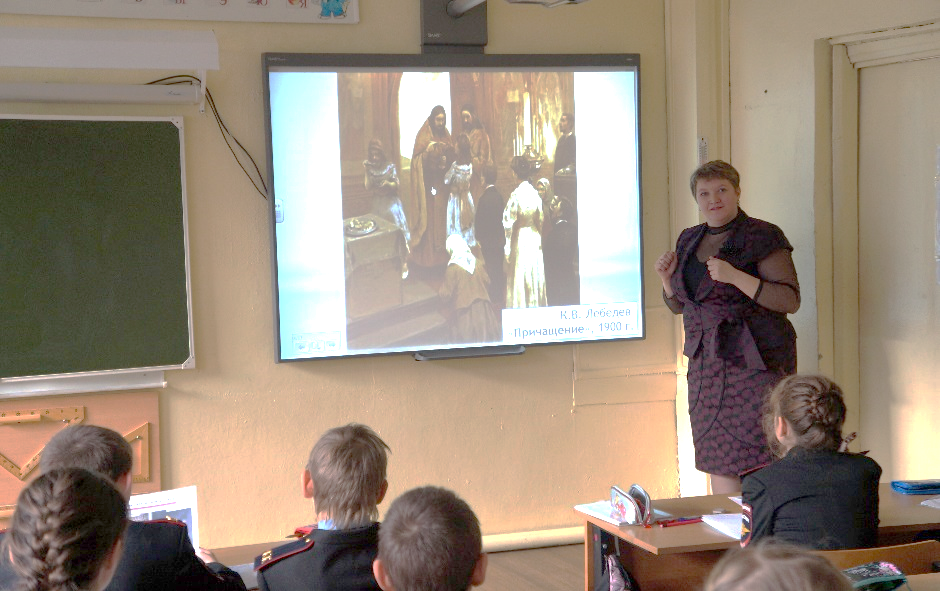 6
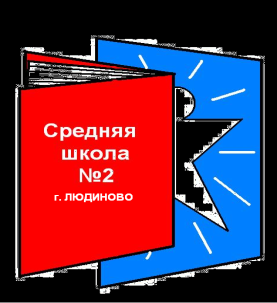 Организация деятельности обучающихся
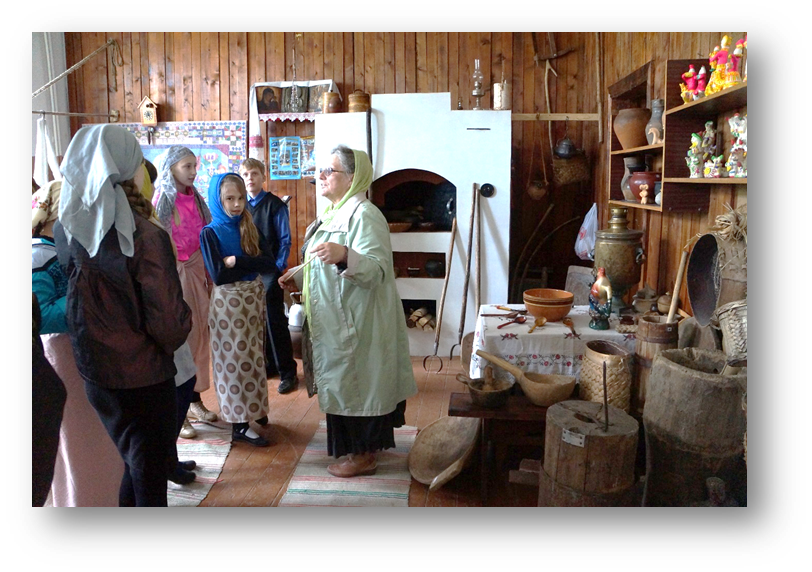 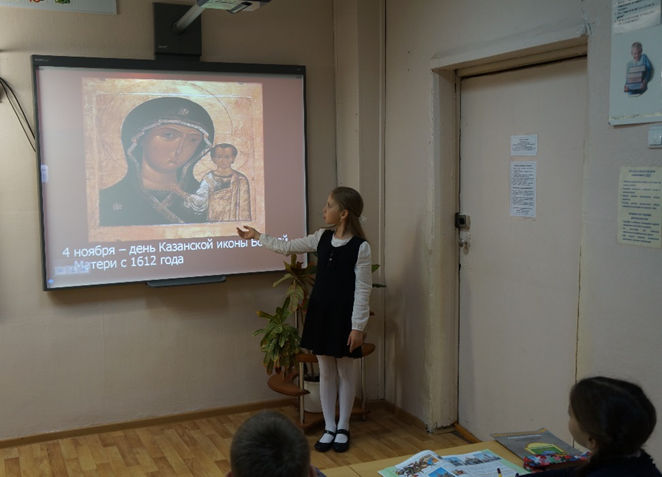 7
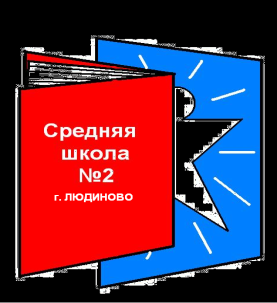 Организация совместной деятельности с родителями
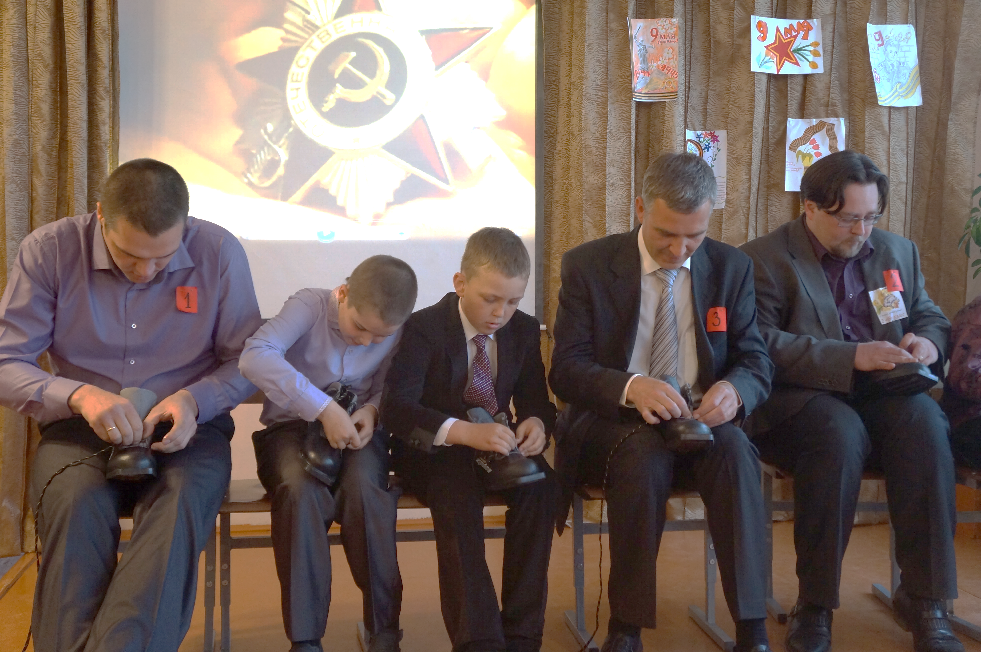 8
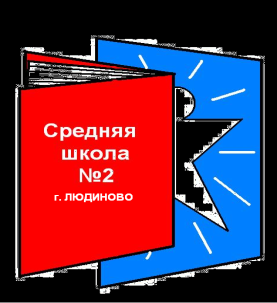 Организация совместной деятельности с родителями
9
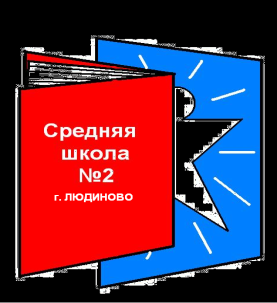 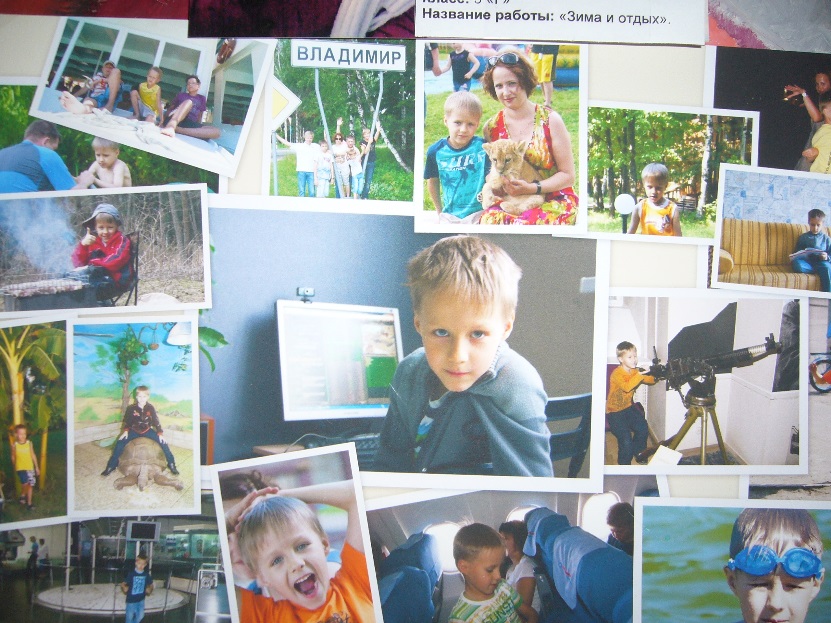 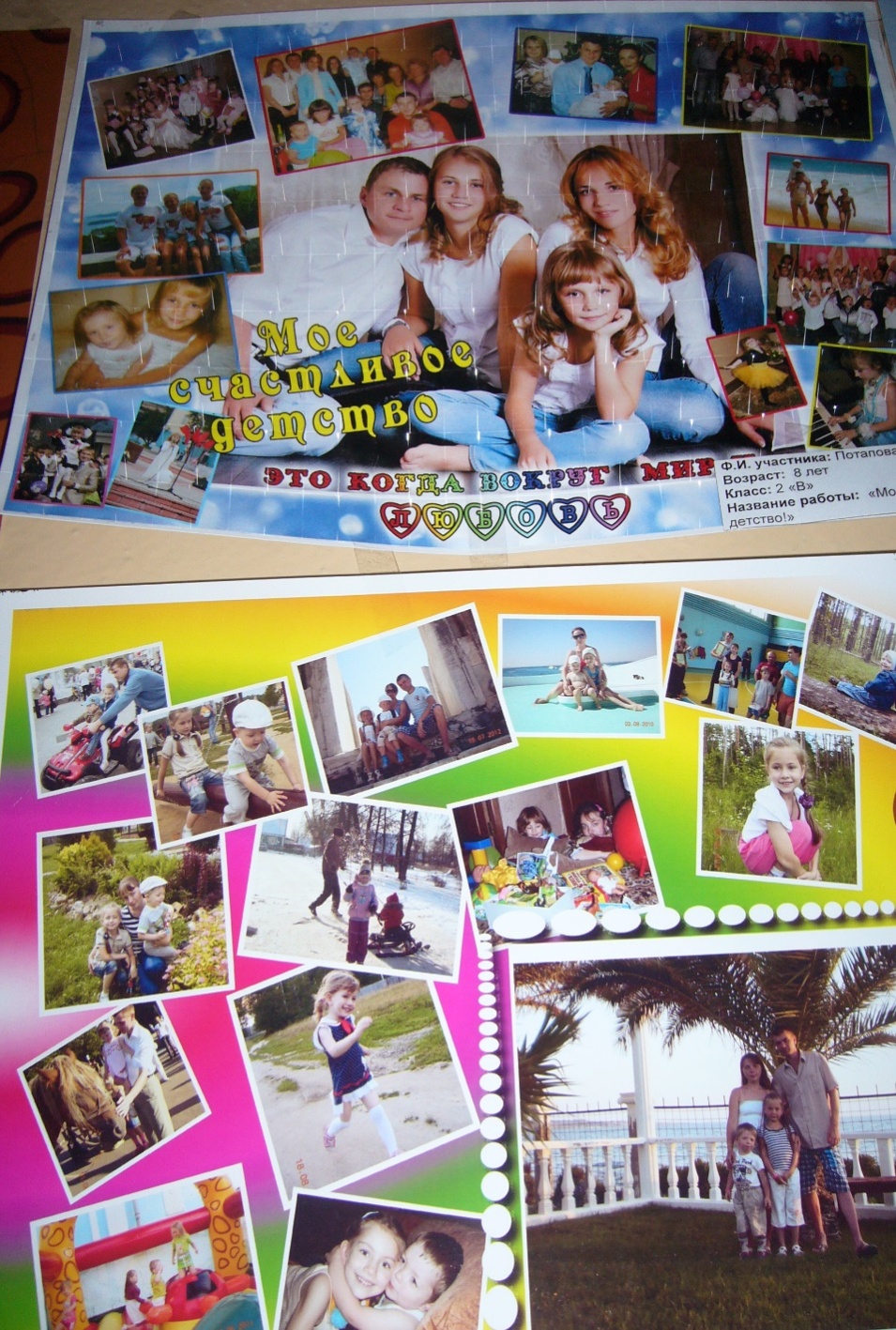 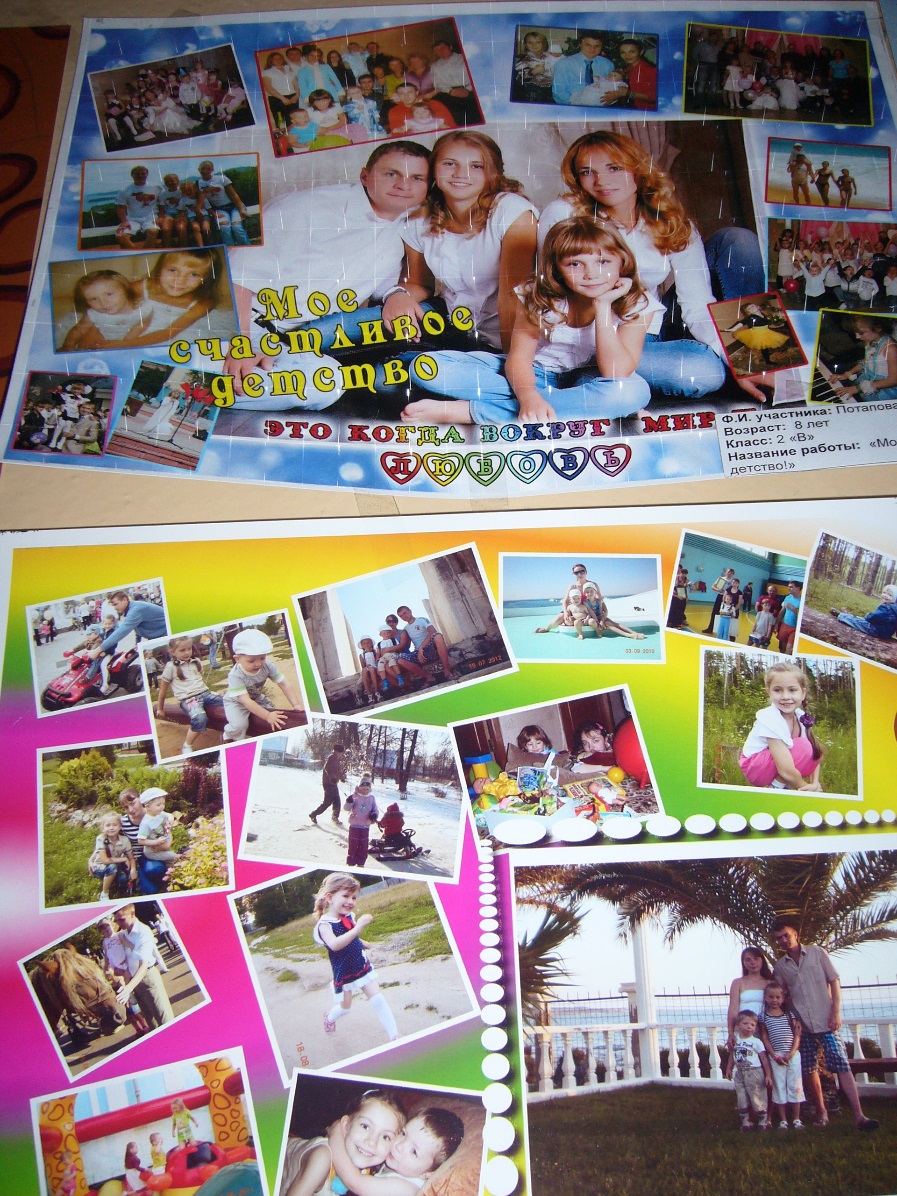 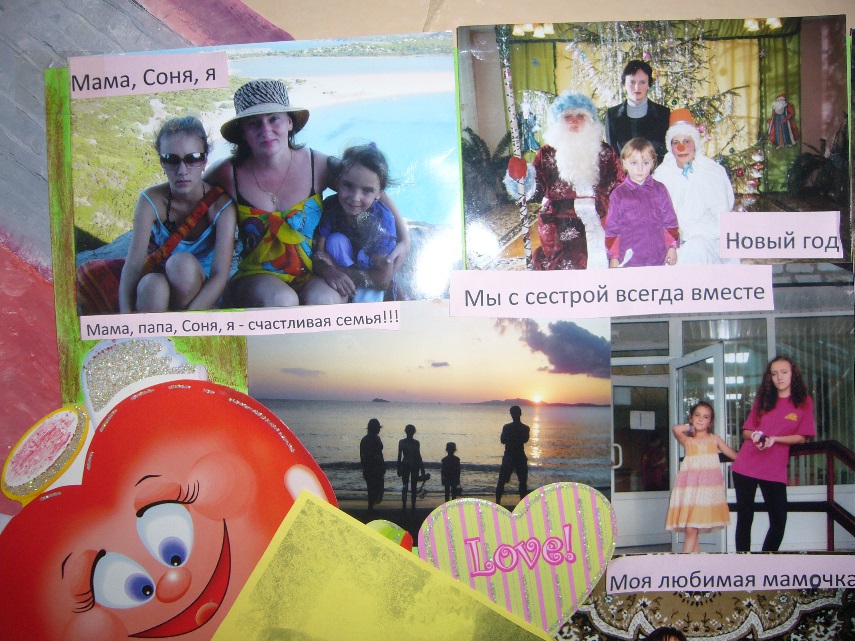 10
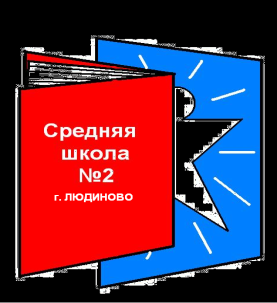 Организация совместной деятельности с родителями
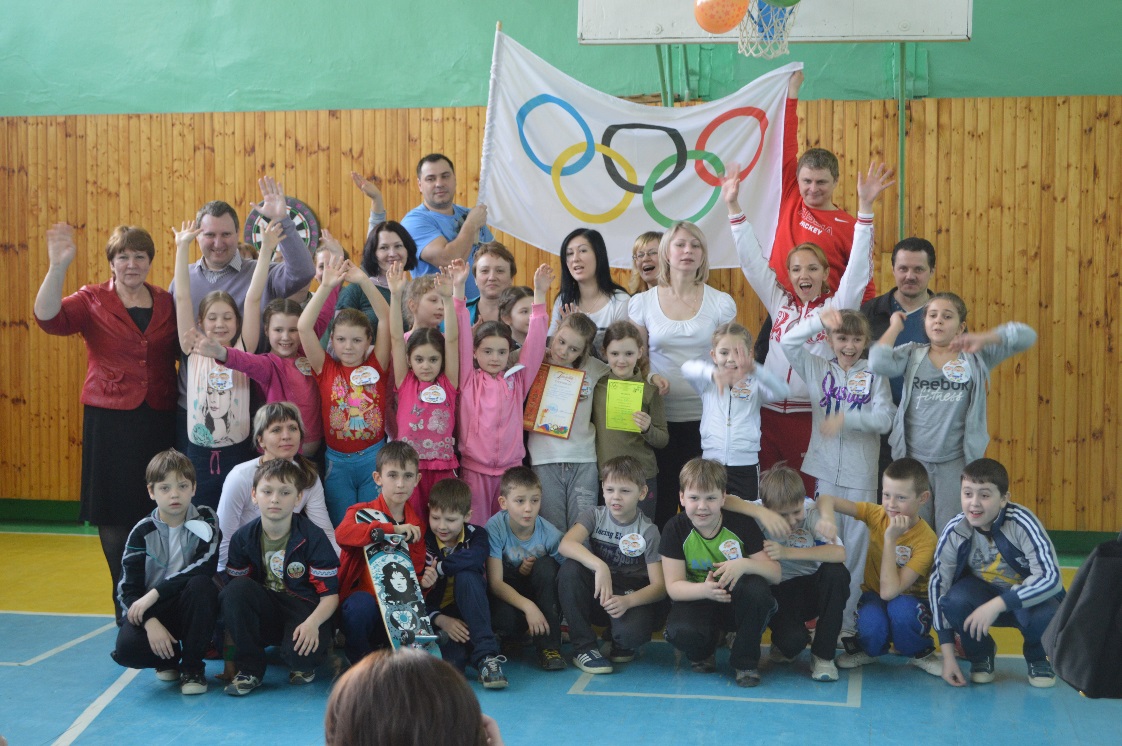 11
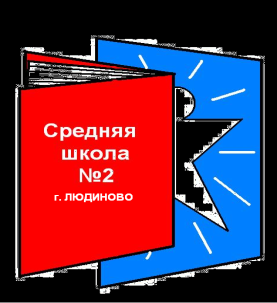 Организация внеурочной деятельности обучающихся
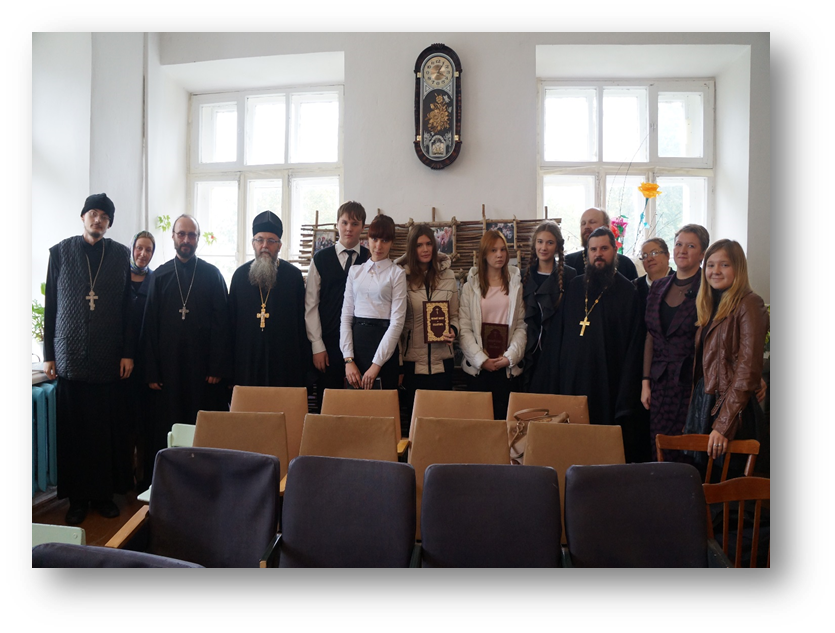 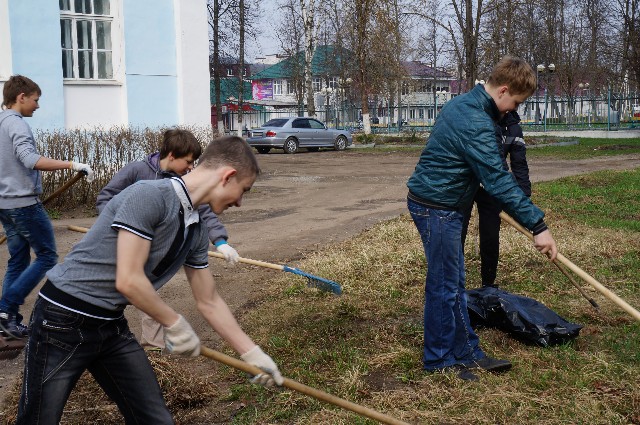 12
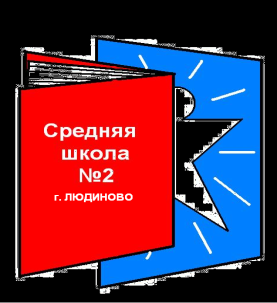 Организация внеурочной деятельности
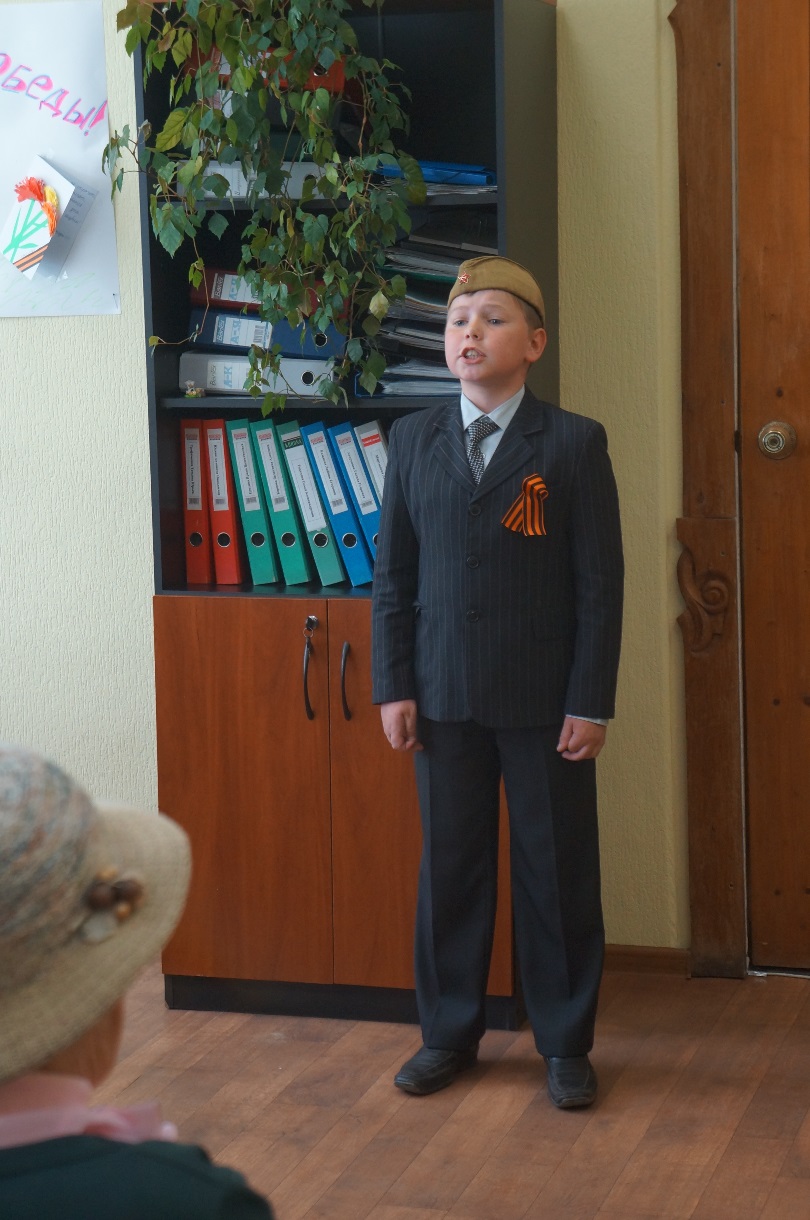 13
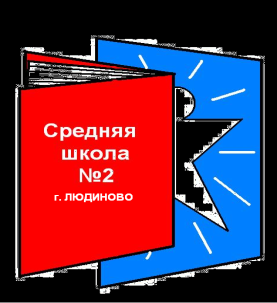 Организация деятельности учащихся в школьном лагере «Улыбка»
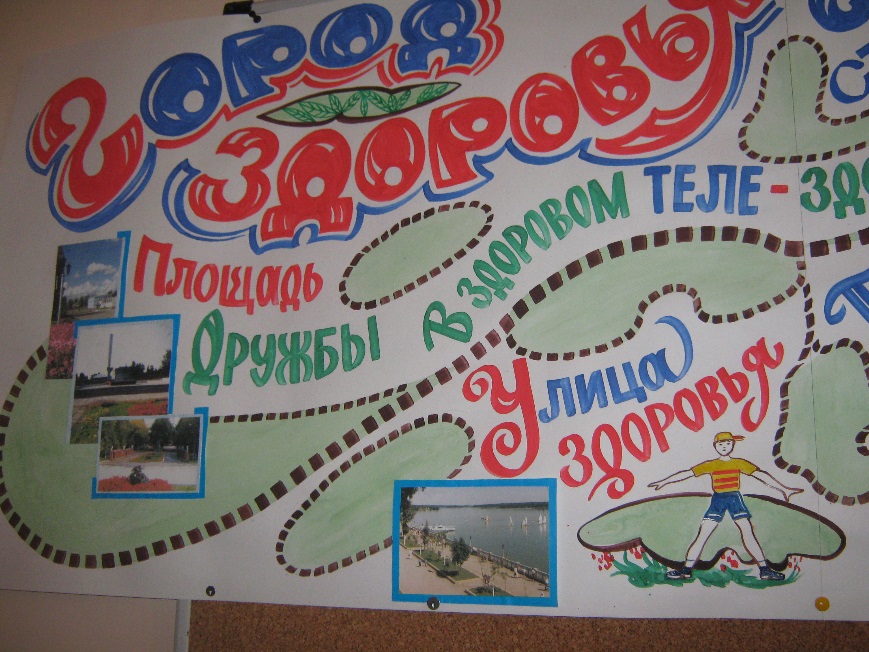 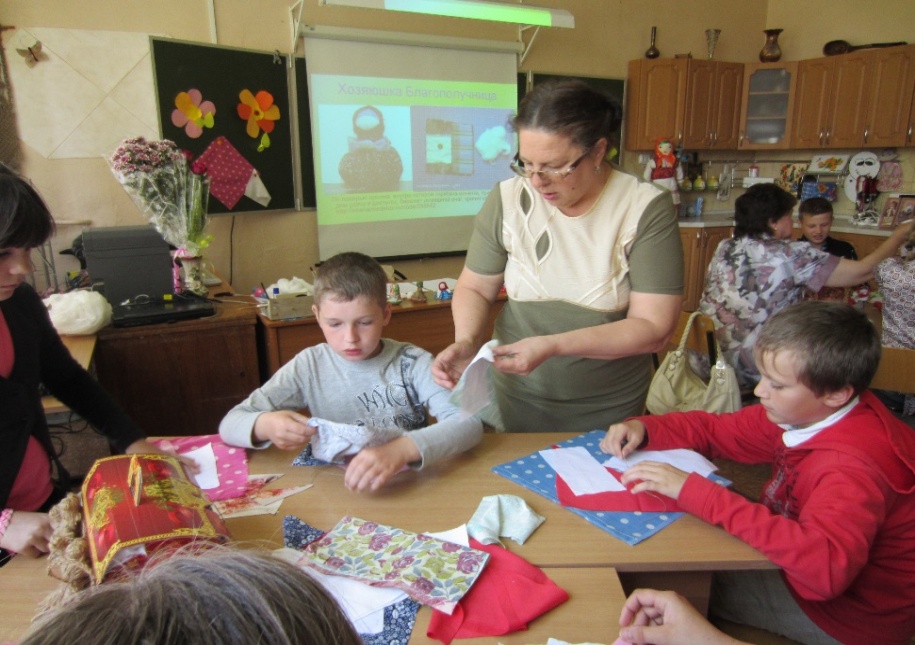 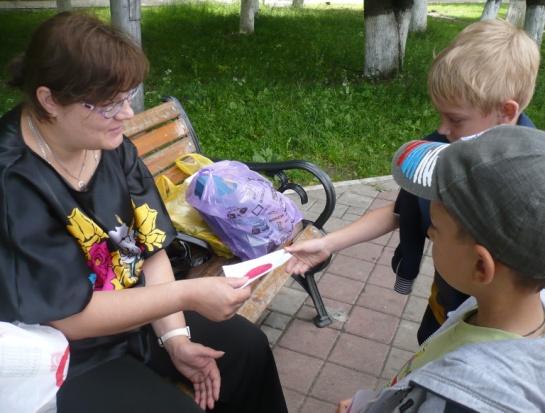 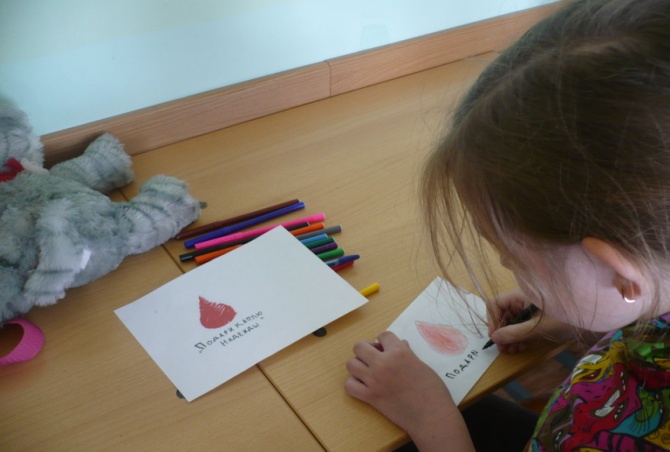 14
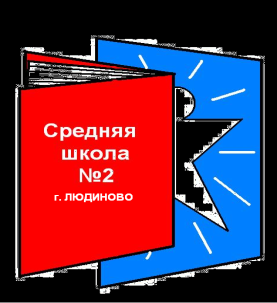 Организация деятельности учащихся в школьном лагере «Улыбка»
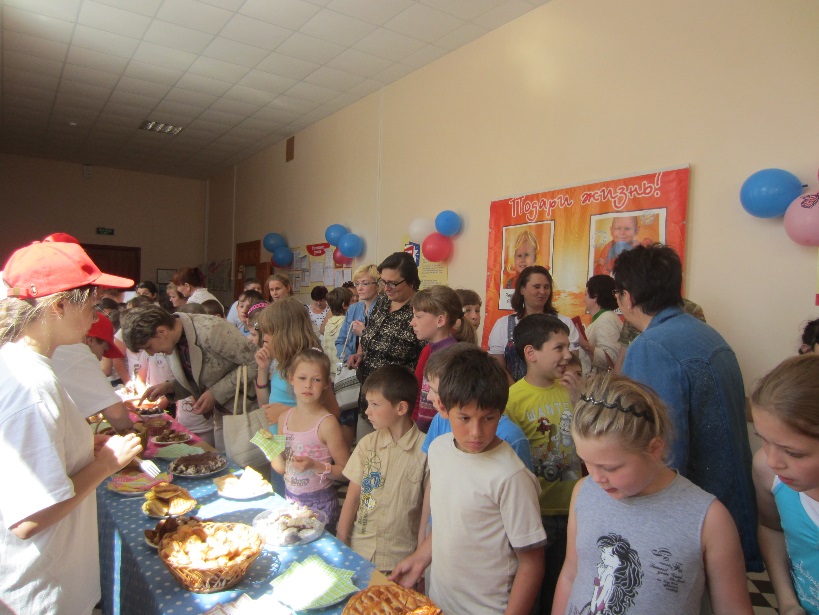 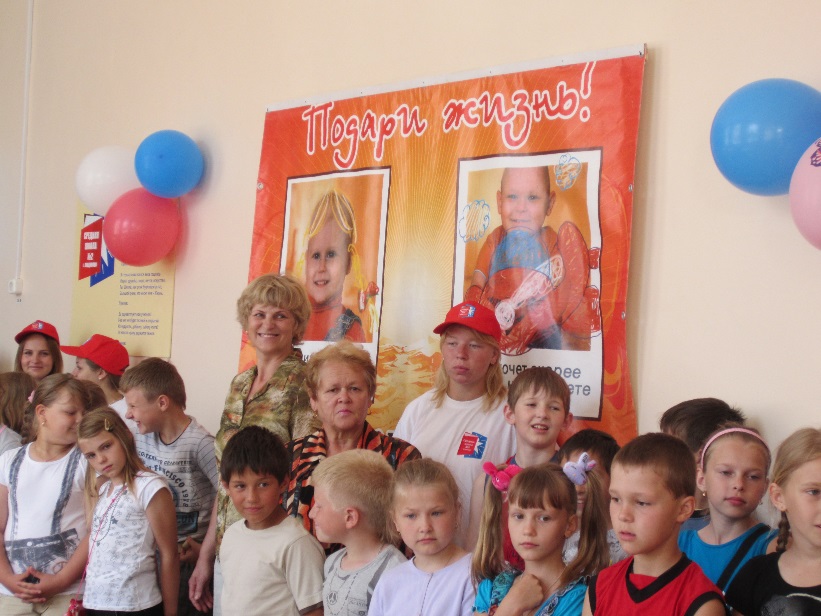 Благотворительная акция «Подари жизнь»
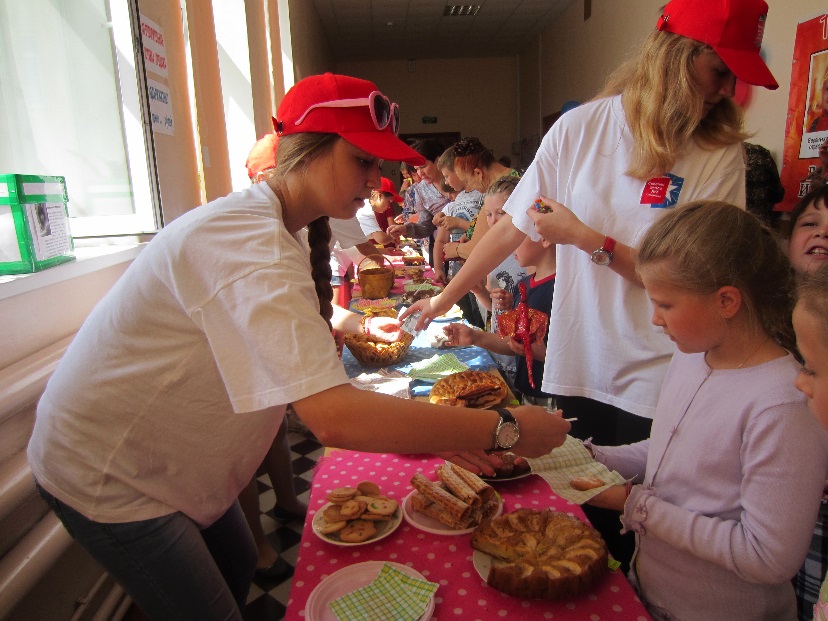 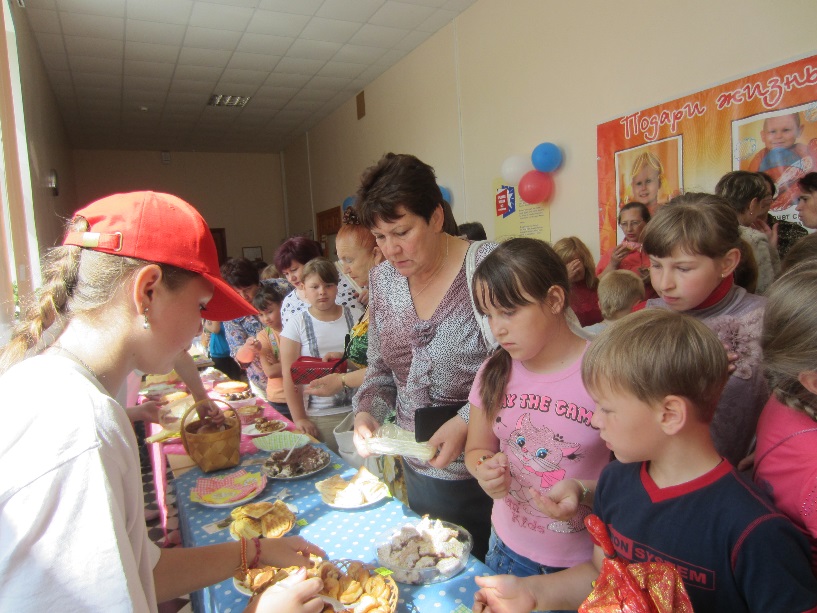 15
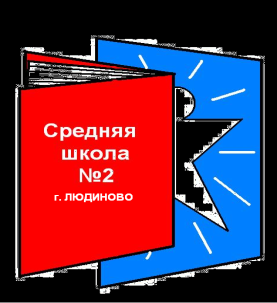 Организация деятельности учащихся в эколого-краеведческом лагере «Урочище Молевское»
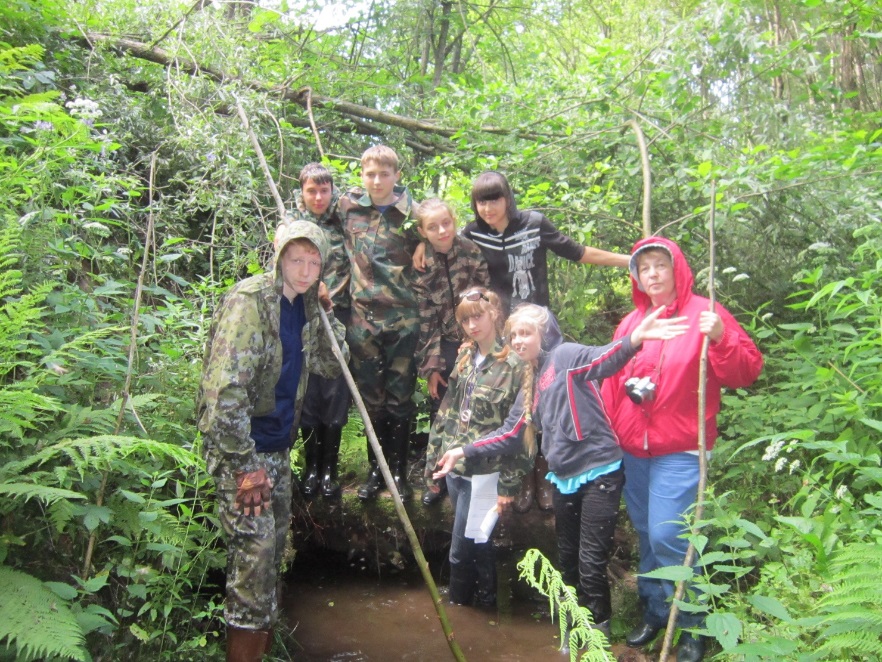 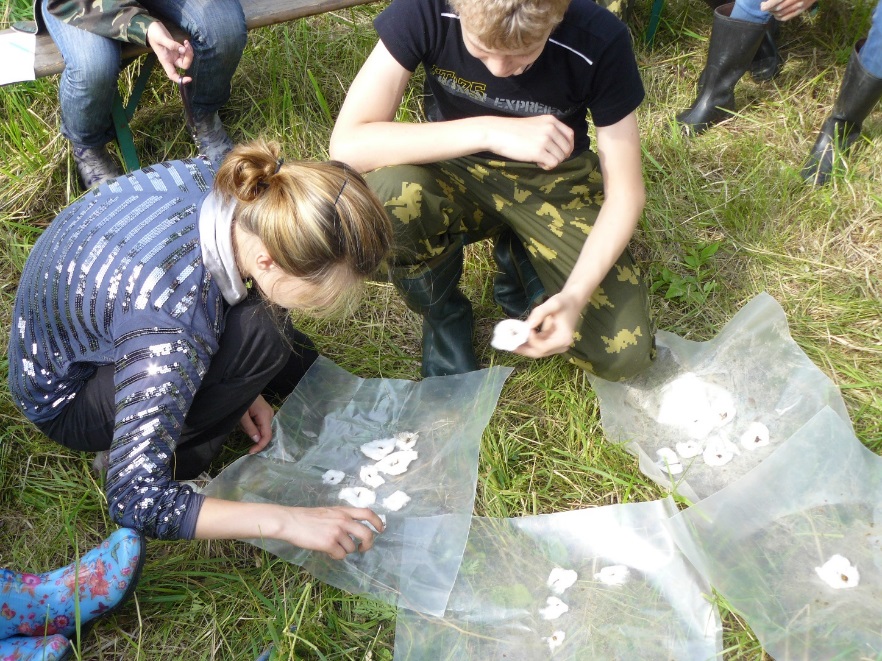 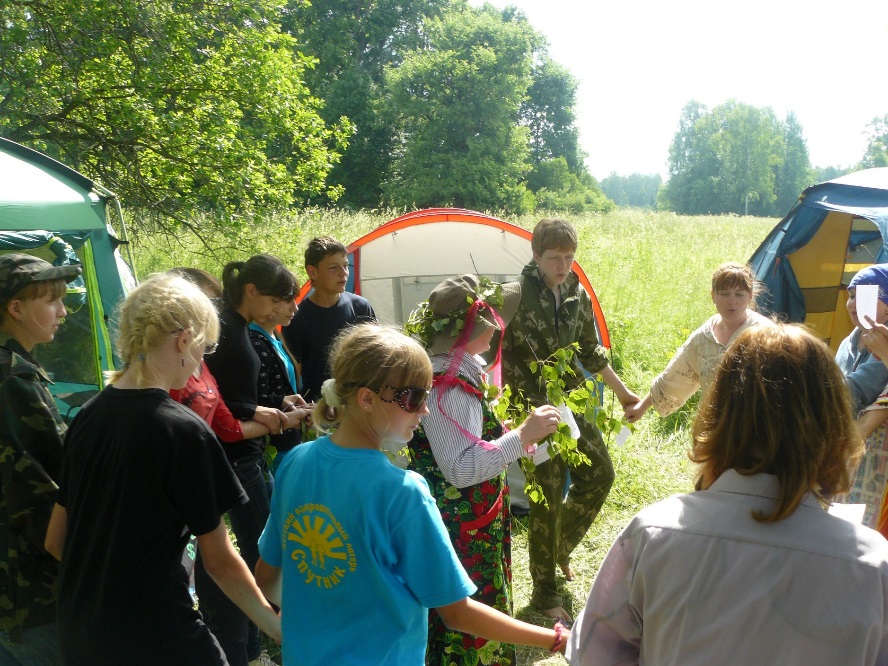 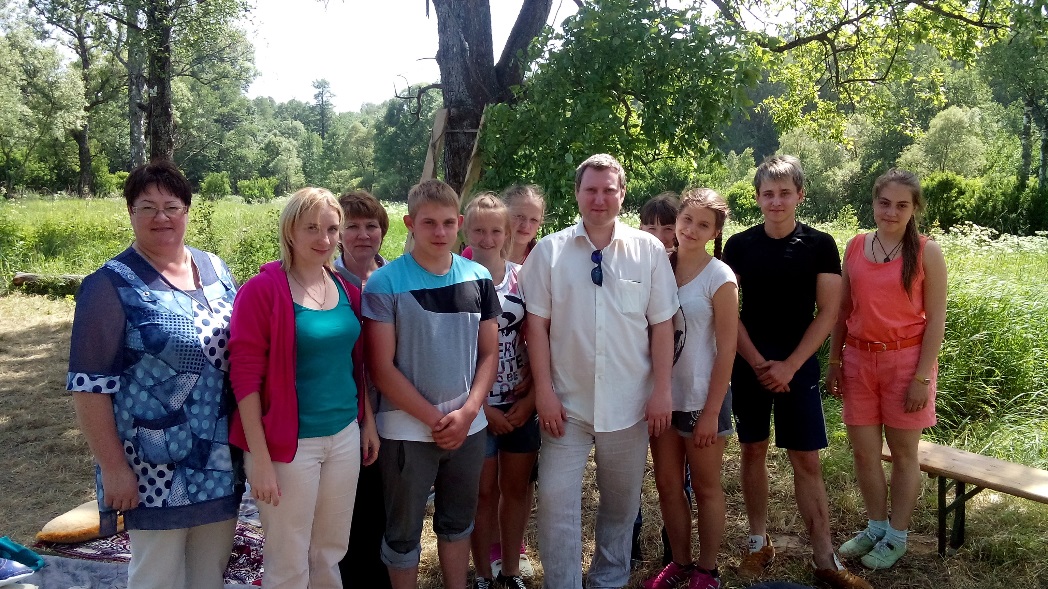 16
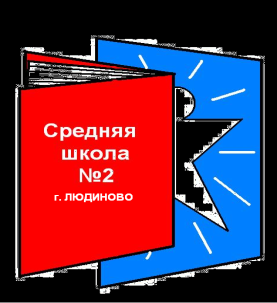 Организация деятельности учащихся в рамках кадетского движения
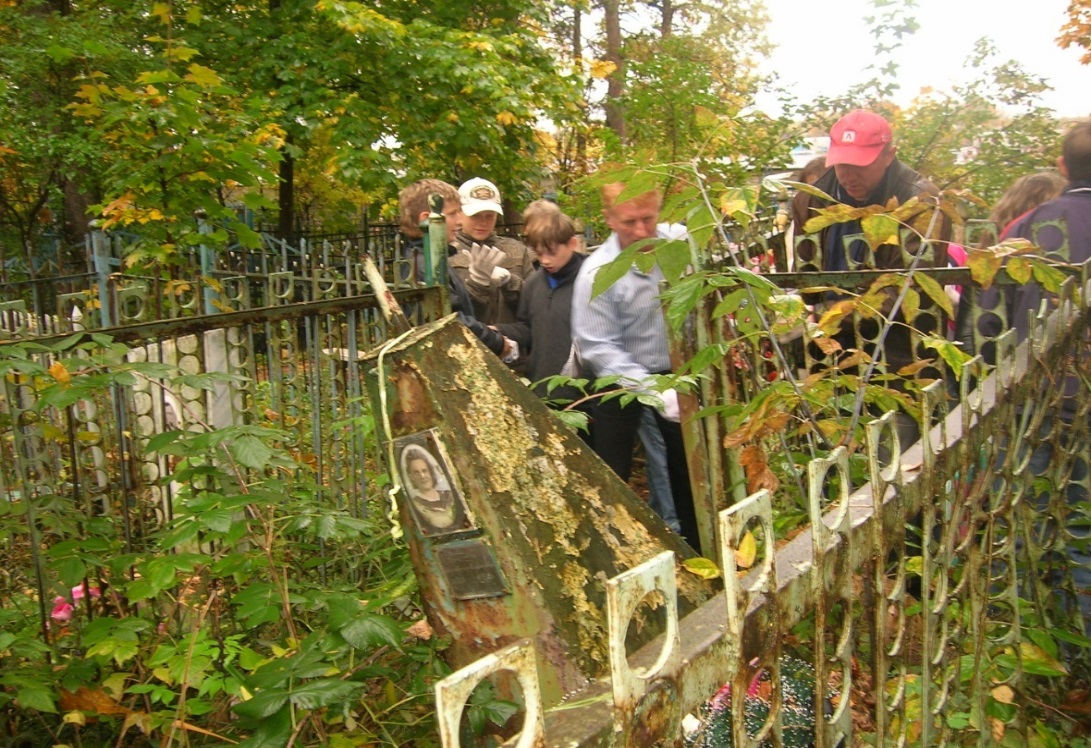 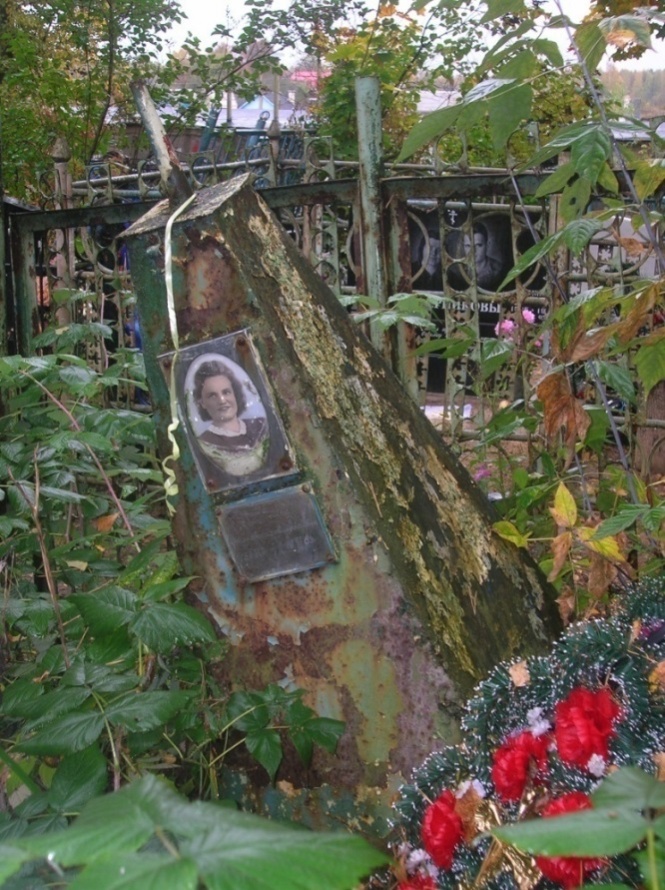 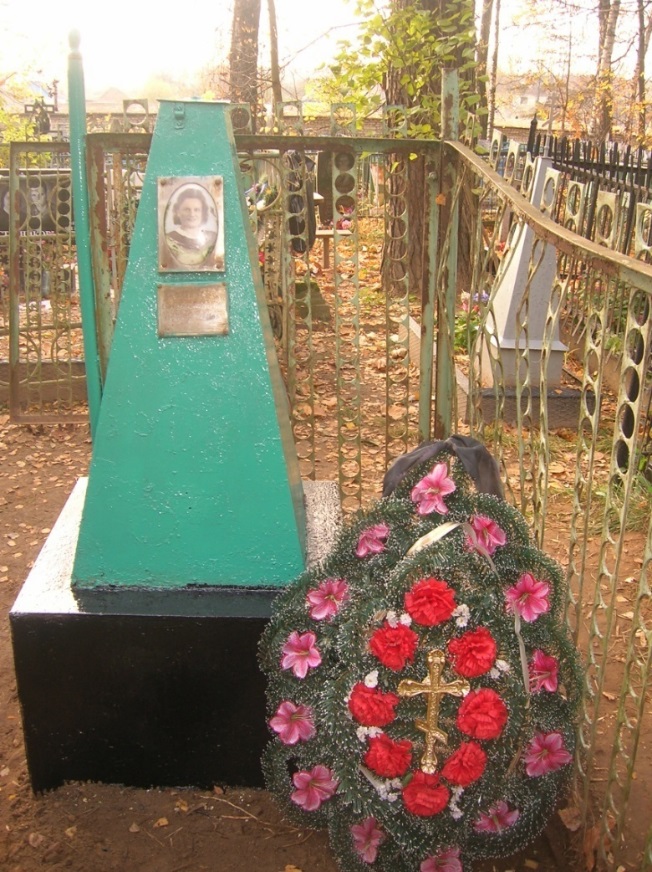 Социальный проект 
«Учитель, перед именем твоим…»
17
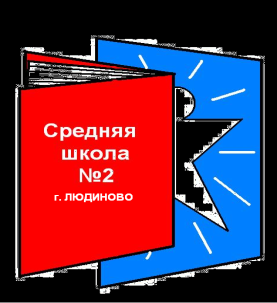 Организация деятельности учащихся в рамках кадетского движения
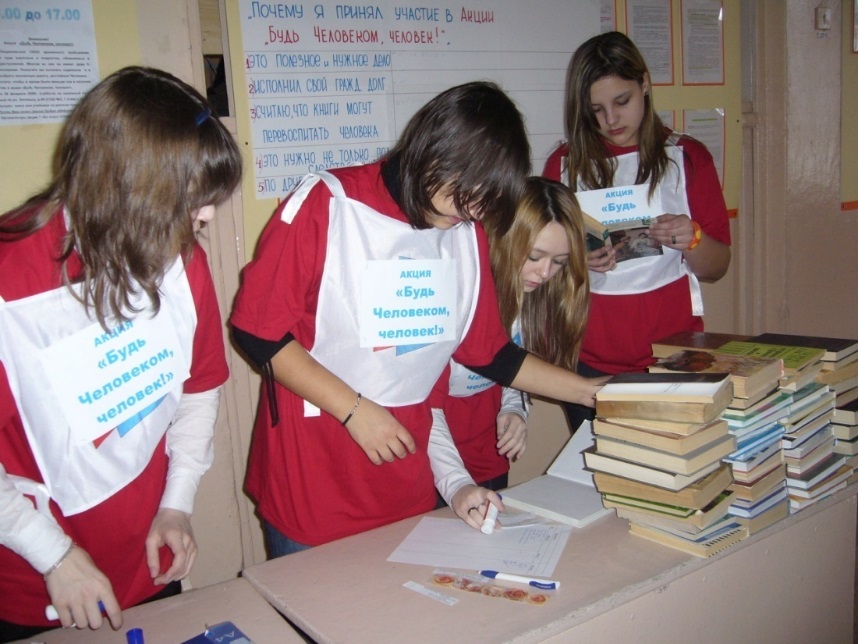 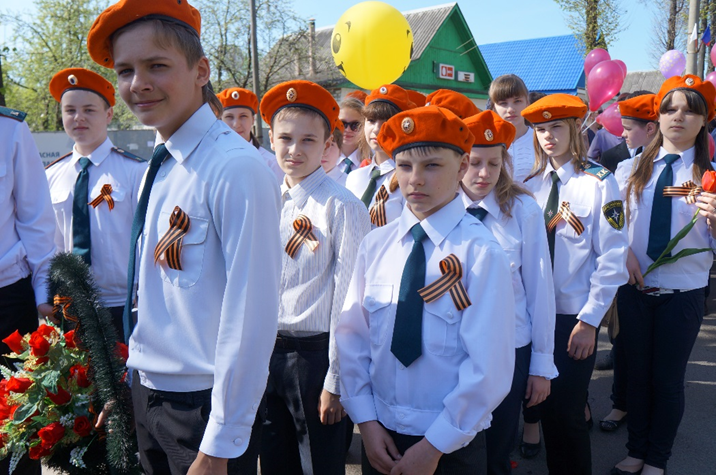 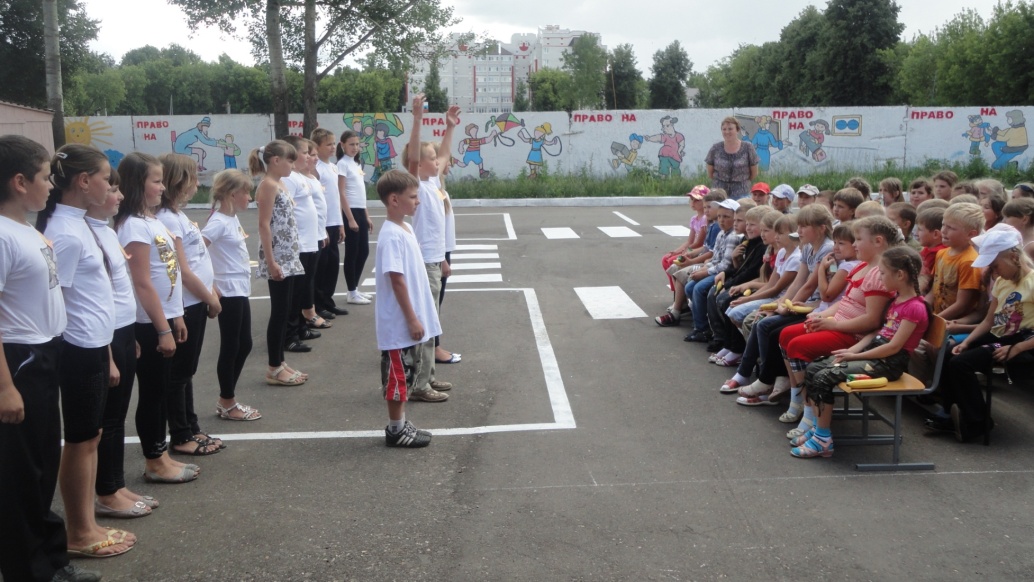 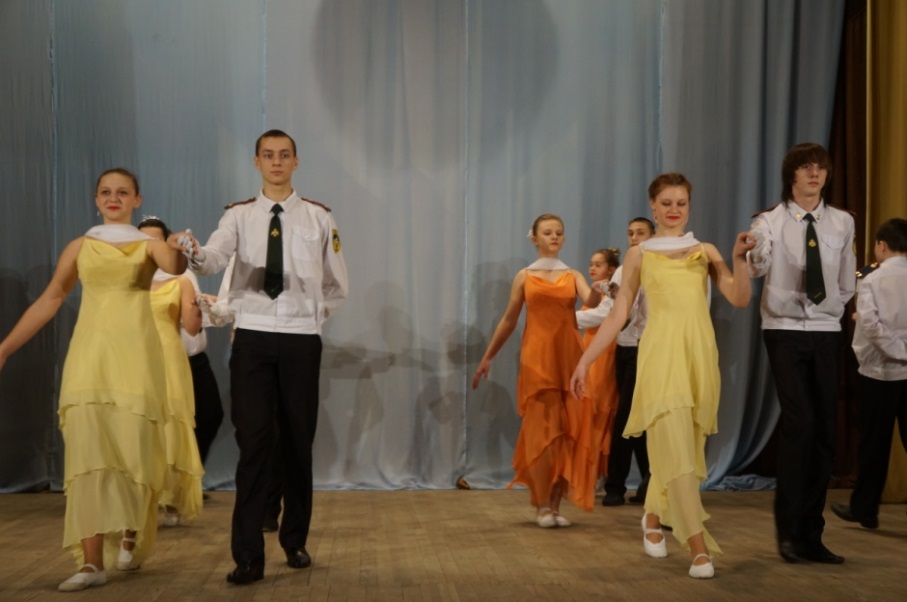 18
Школа – ресурсный центр Федеральной стажировочной площадки «Духовно-нравственное развитие и воспитание подрастающего поколения»
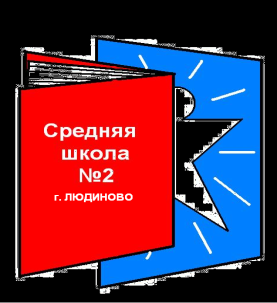 Модель «Совместная проектная деятельность семьи и школы по формированию базовых национальных ценностей обучающихся»
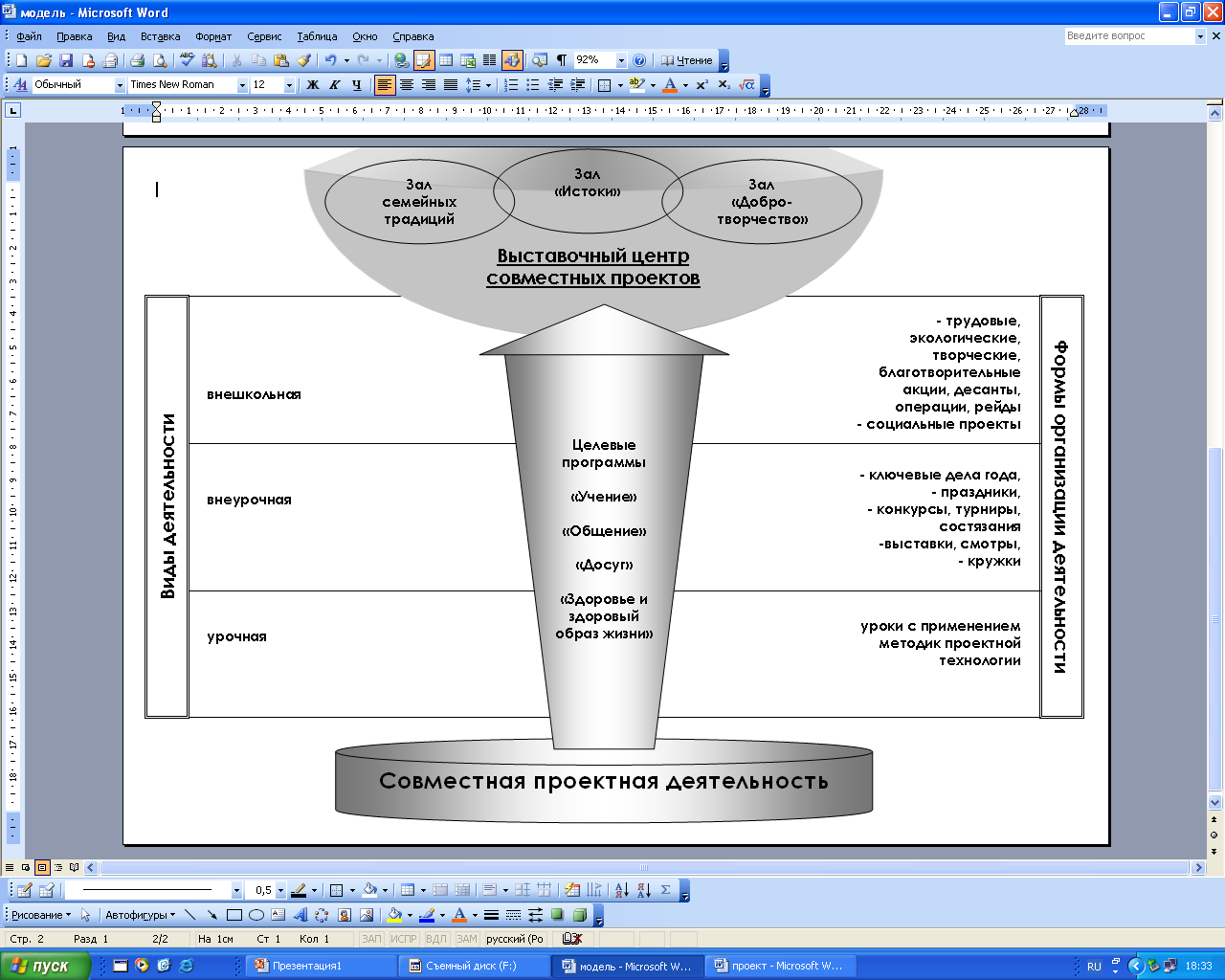 19
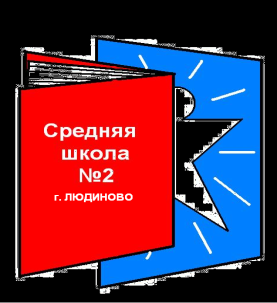 «Родители и мы – очень дружны»
Семейный день здоровья
Акция «Чужой беды не бывает»
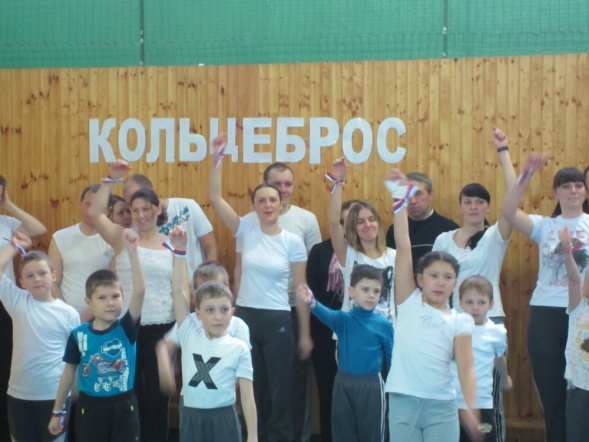 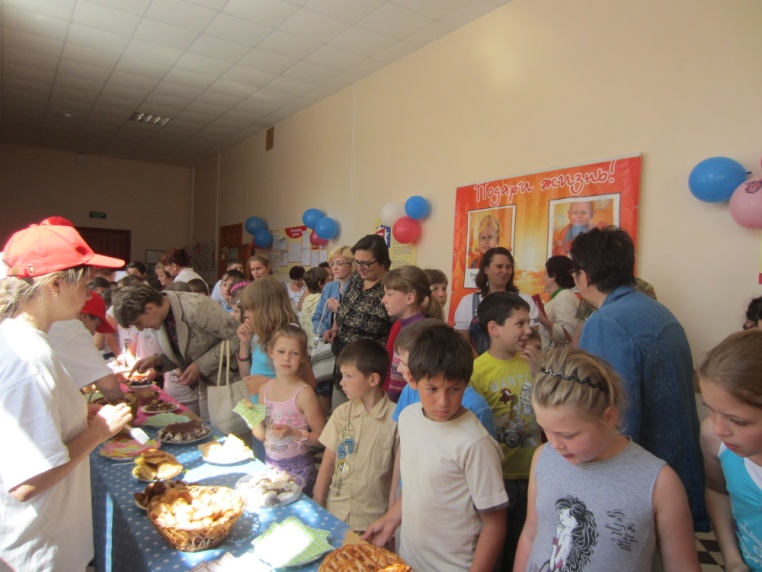 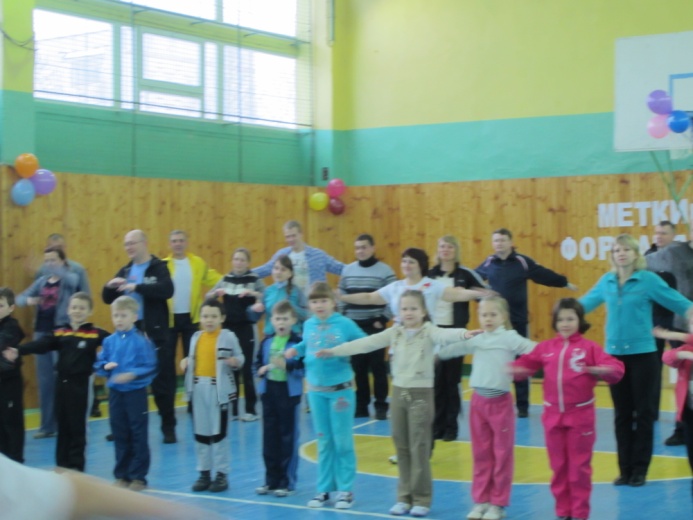 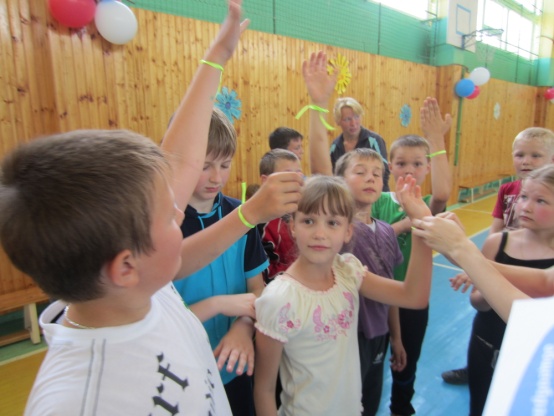 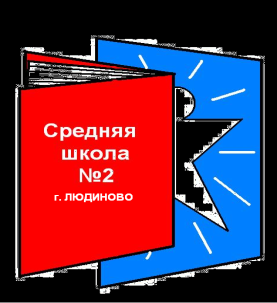 «Родители и мы – очень дружны»
«Читающая семья»
«Семейные Рождественские встречи»
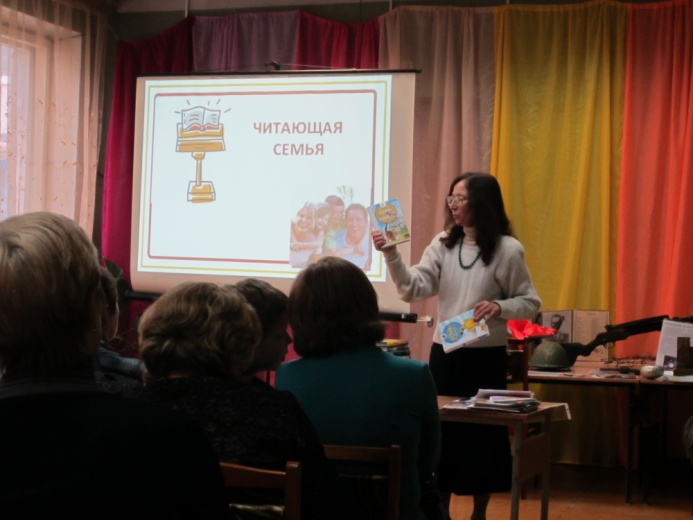 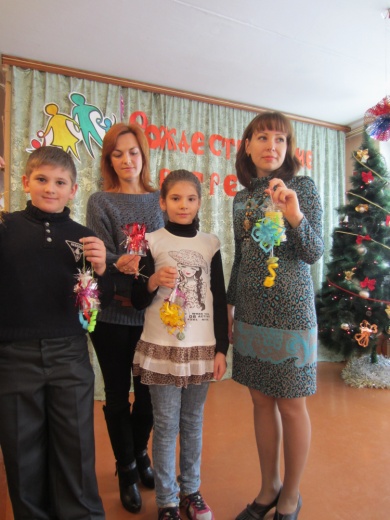 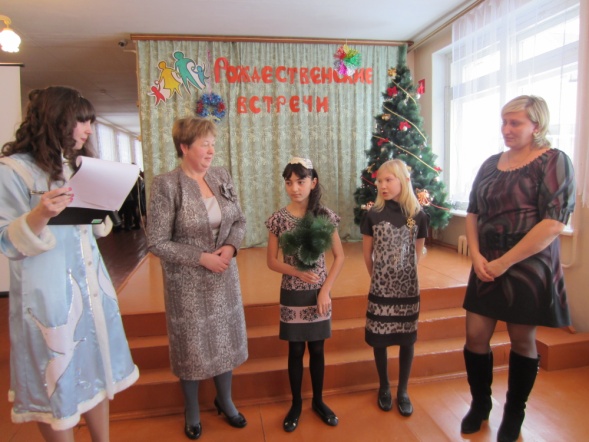 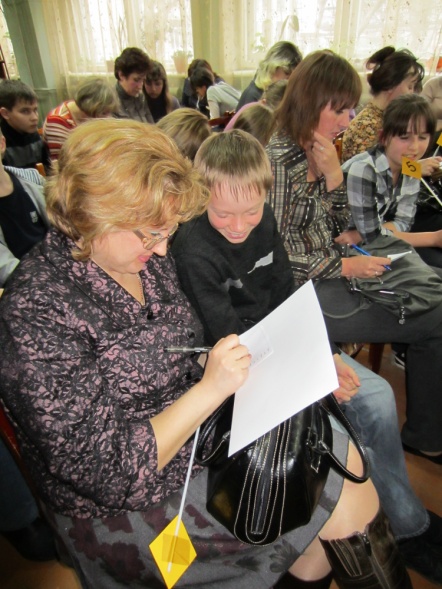 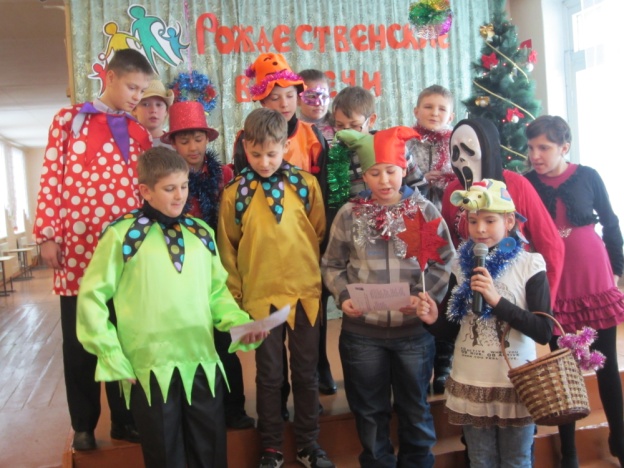 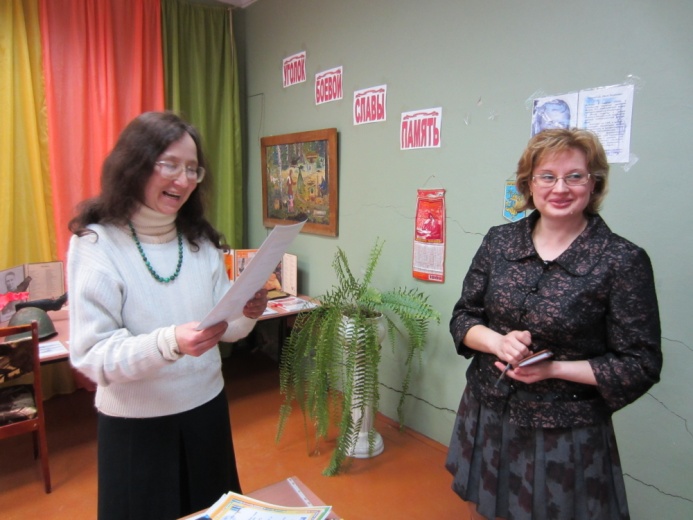 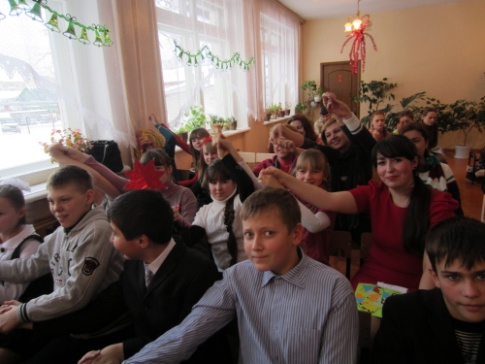 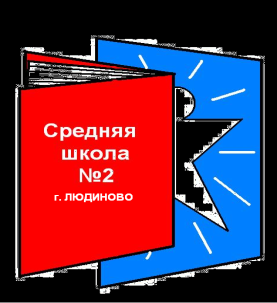 «Родители и мы – очень дружны»
«Как на Масленой неделе…я и бабушка моя»
«Матери и дочки  в Пасхальные денечки»
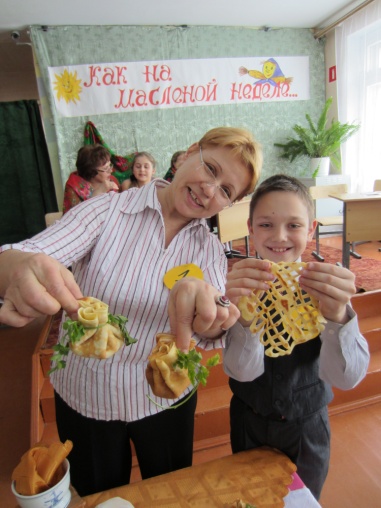 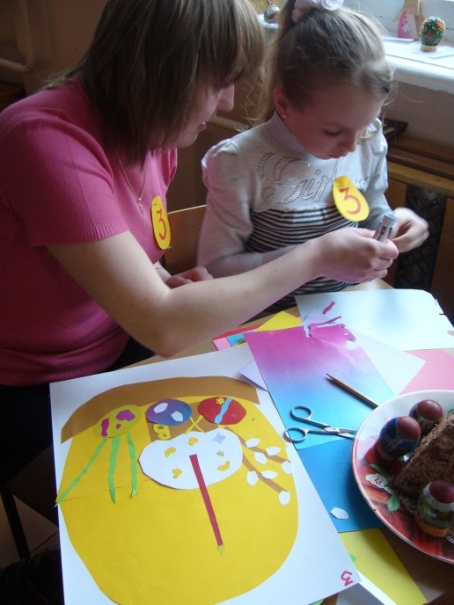 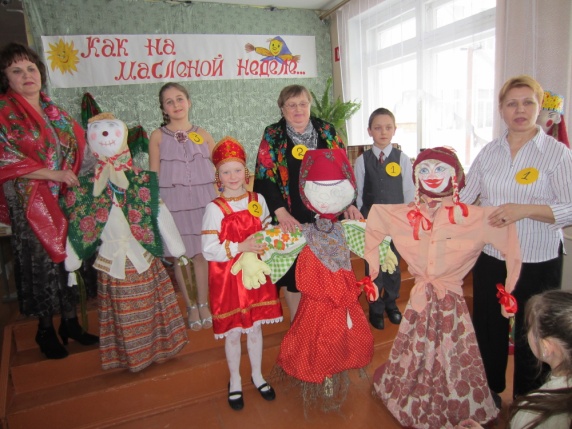 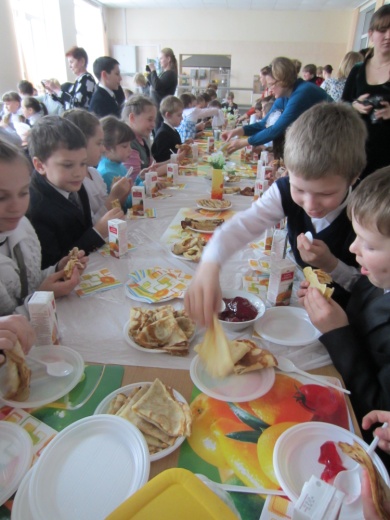 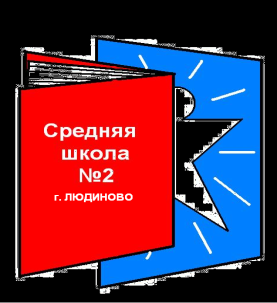 «Родители и мы – очень дружны»
«Армейская рыбалка или с папой лучшие друзья»
«Папа, мама, я- дружная (сердечная) семья!»
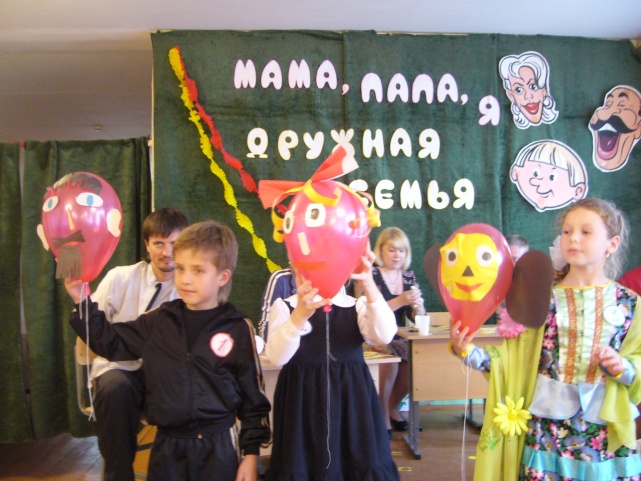 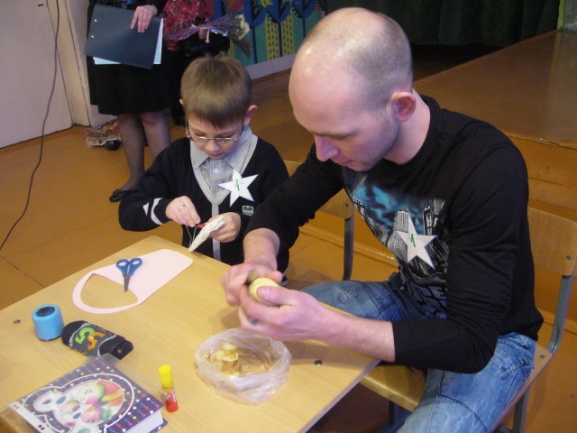 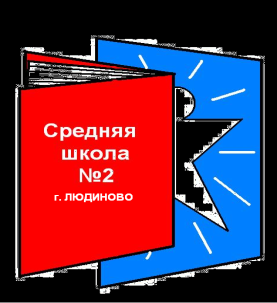 Семейный досуг
Вечера семейного отдыха
Походы выходного дня
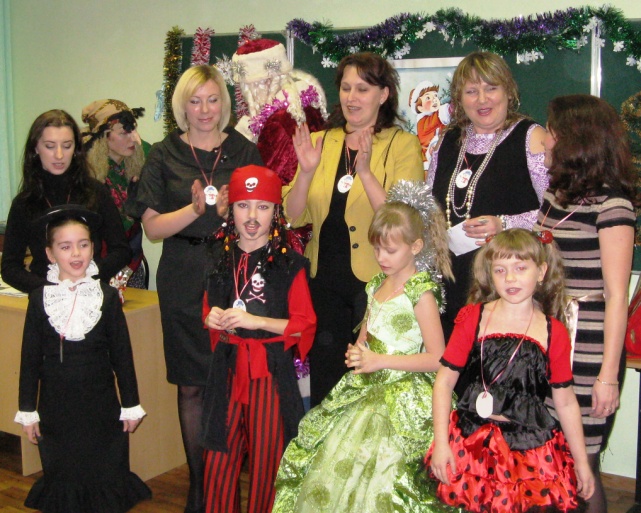 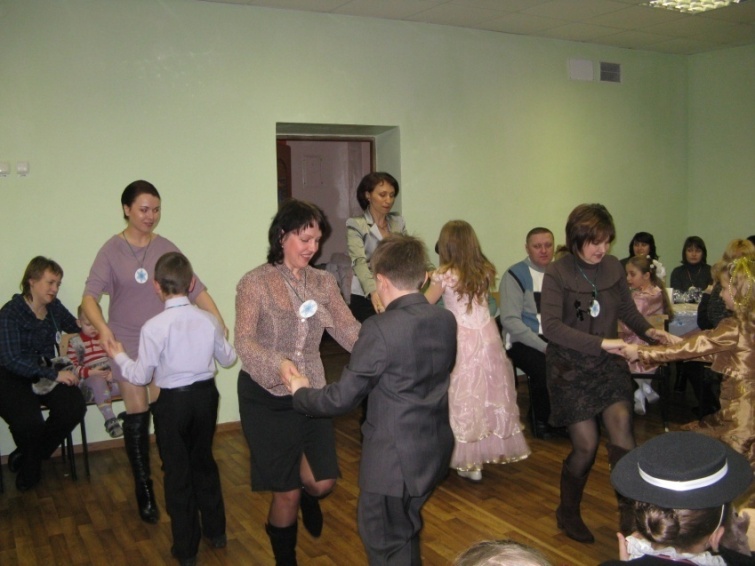 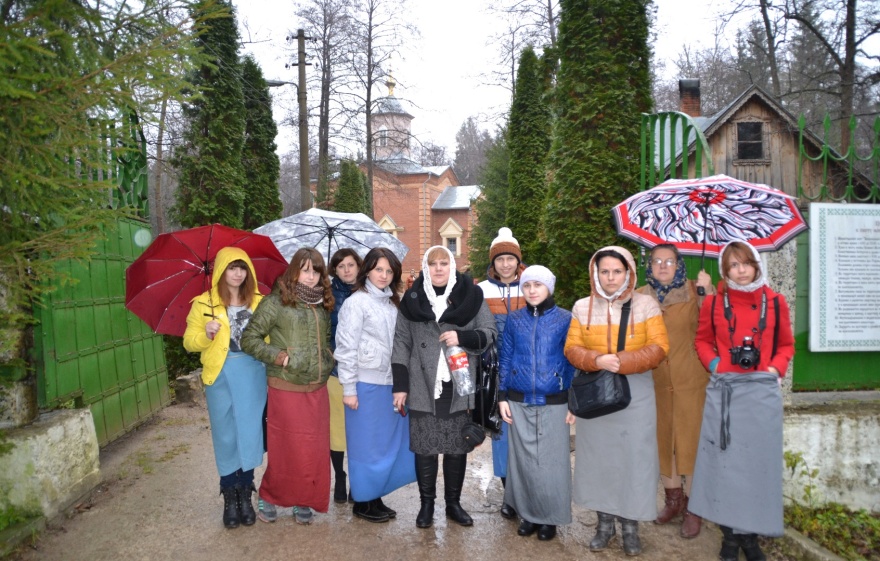 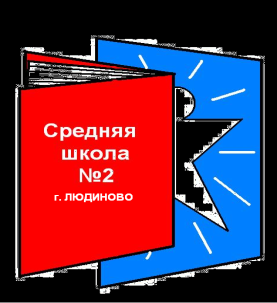 Новогодние праздники
АРТ -  МОБ
РАЗГУЛЯЙ
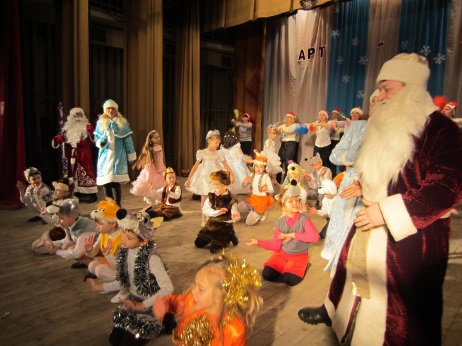 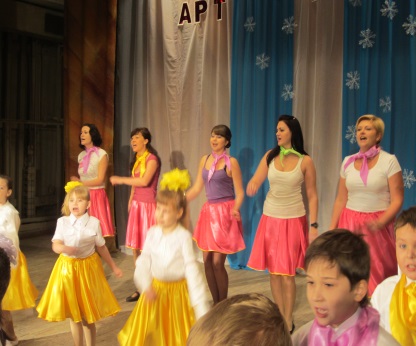 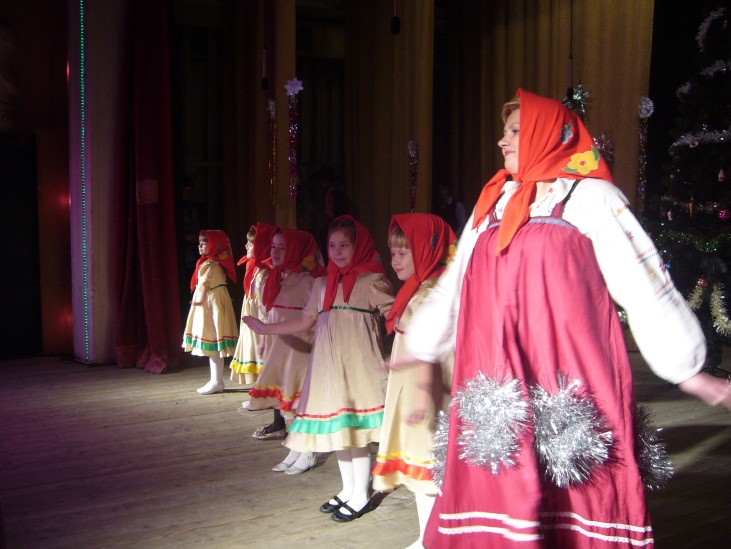 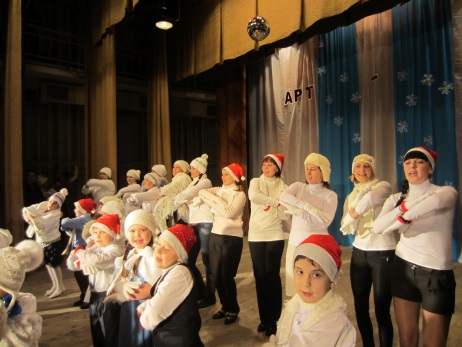 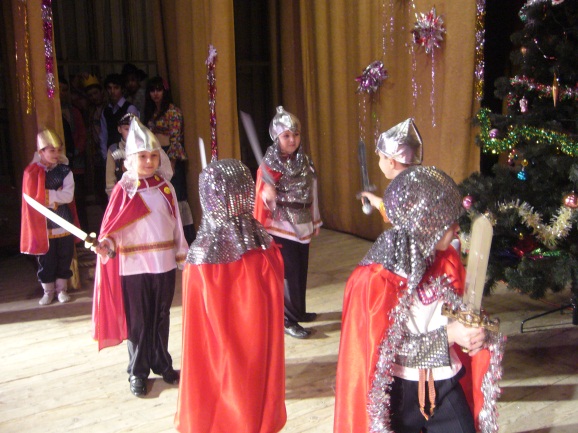 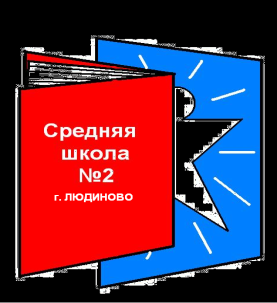 КЛЮЧЕВЫЕ ДЕЛА ГОДА
«Фестиваль социальной рекламы»
«Юбилейный хронограф школы»
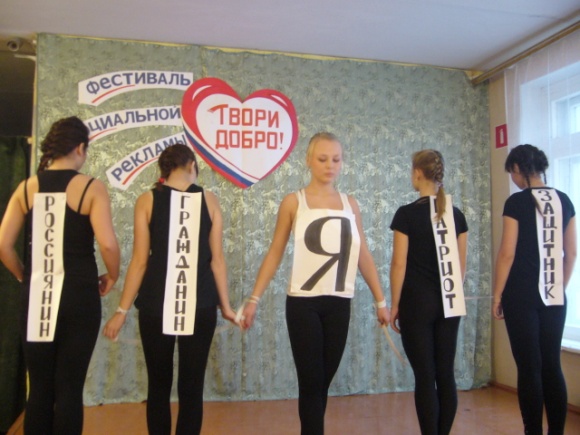 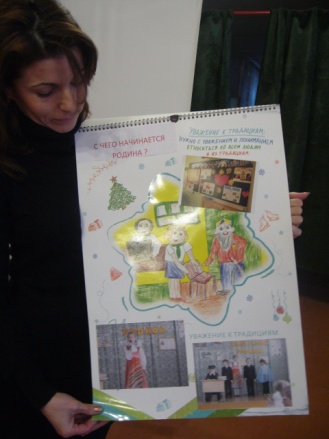 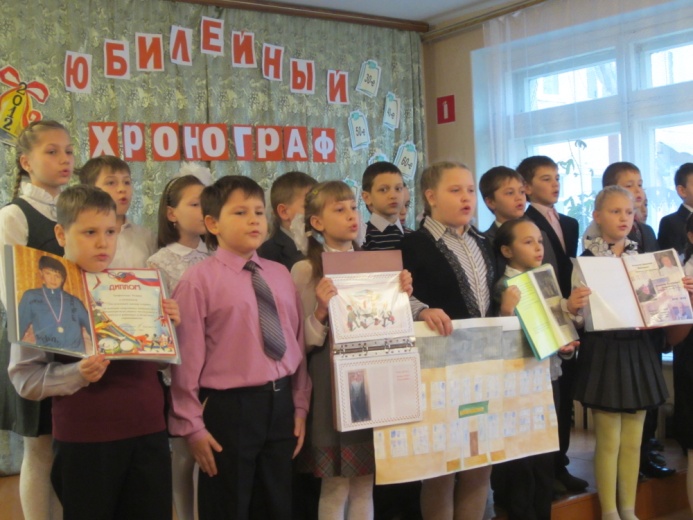 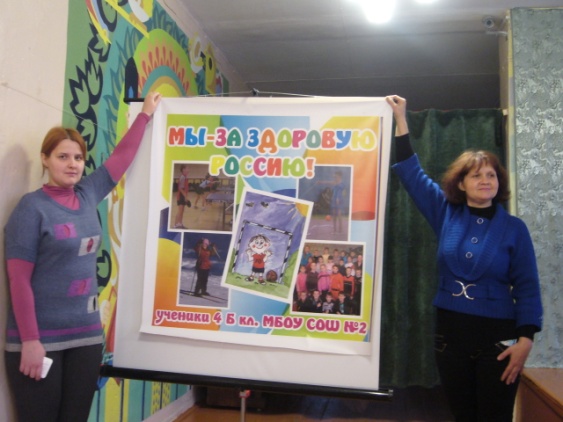 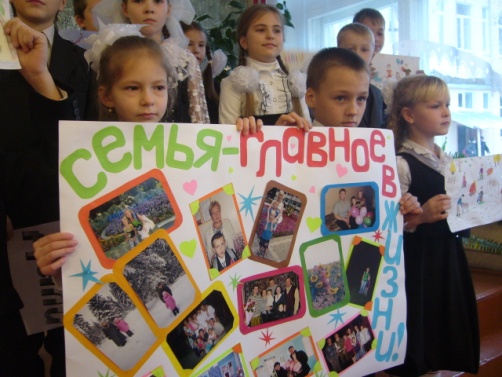 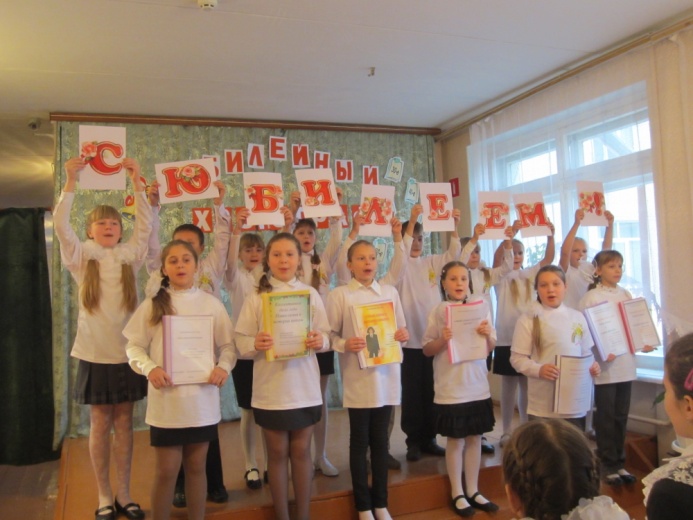 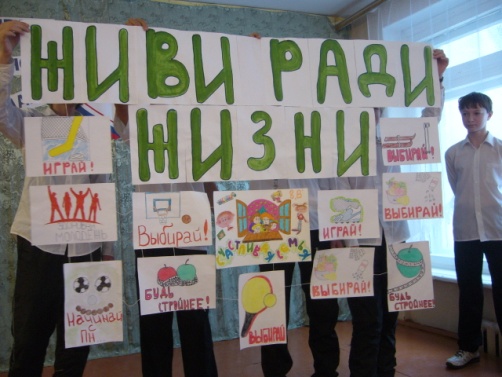 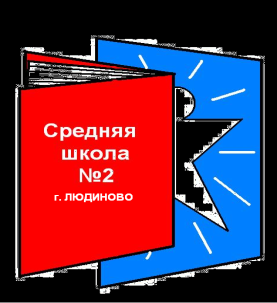 КЛЮЧЕВЫЕ ДЕЛА ГОДА
«Людиново-Туристер. ru»
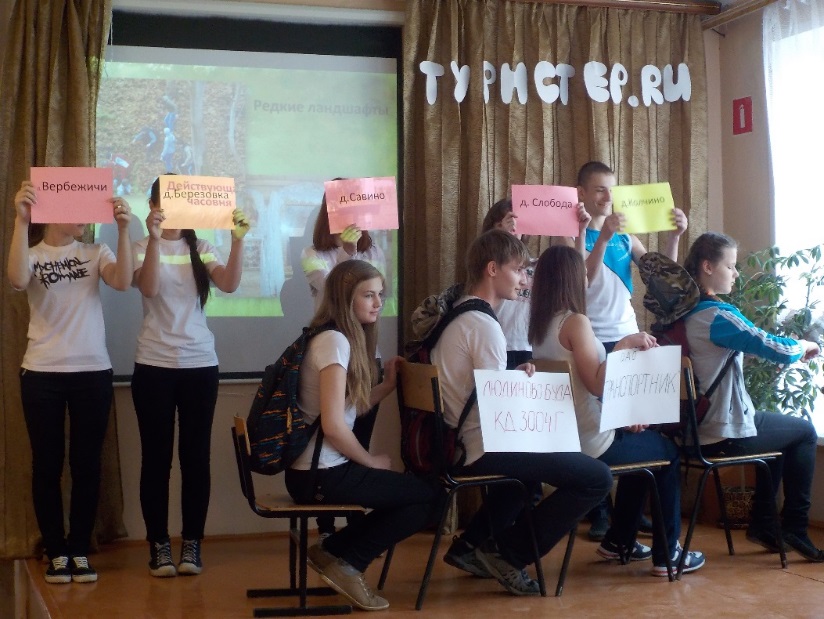 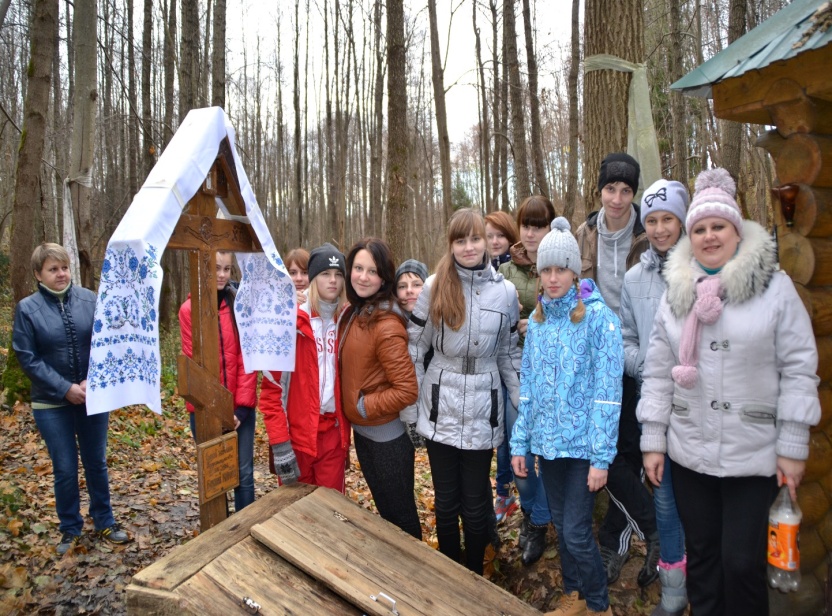 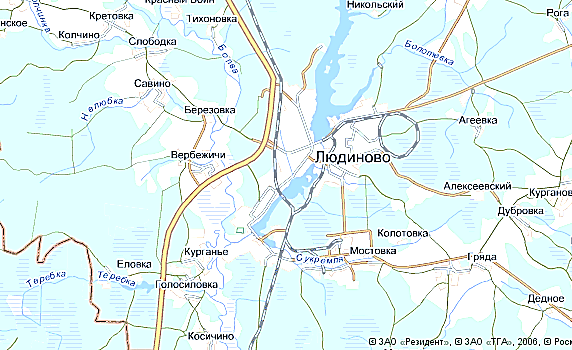 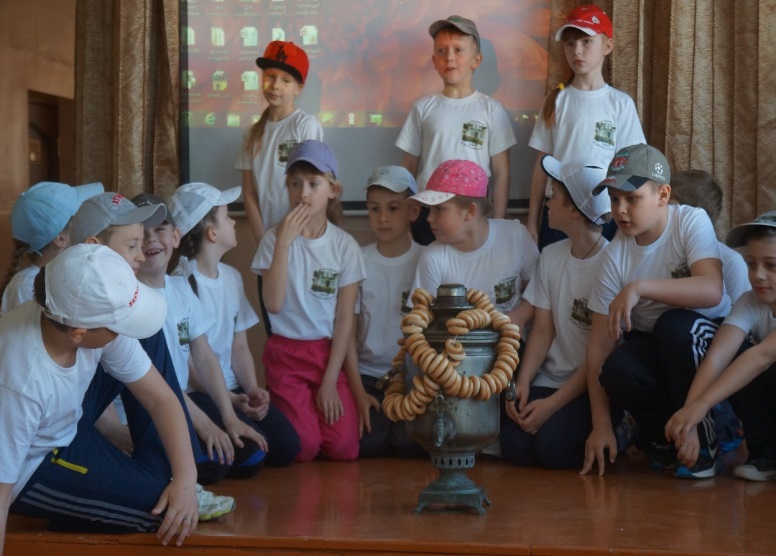 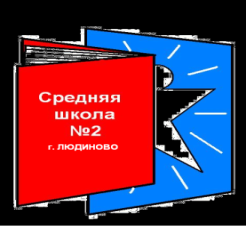 Единое целостное воспитательно-образовательное пространство
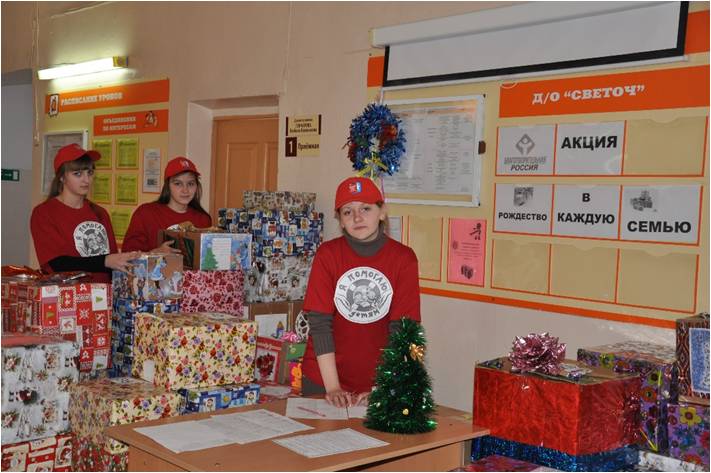 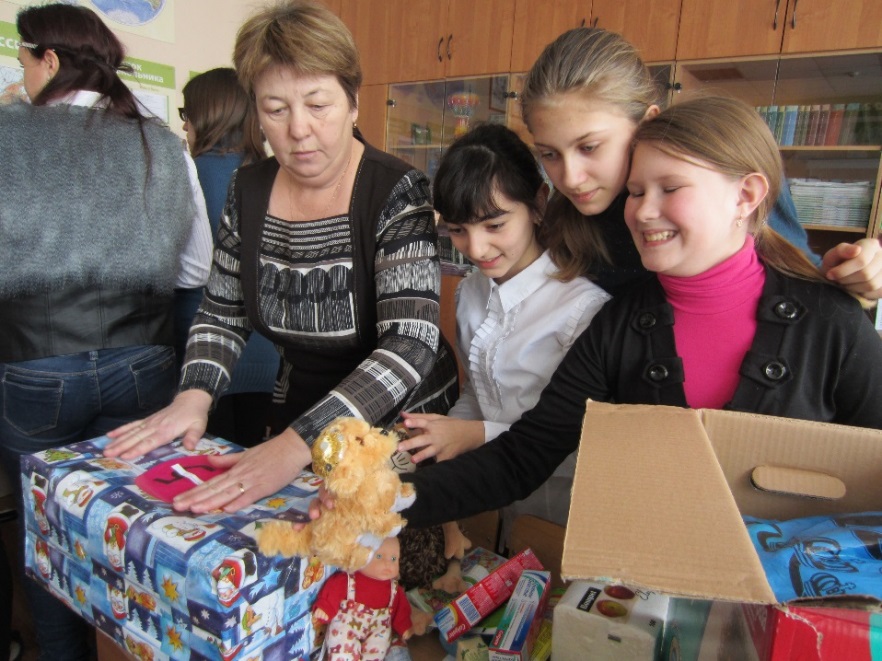 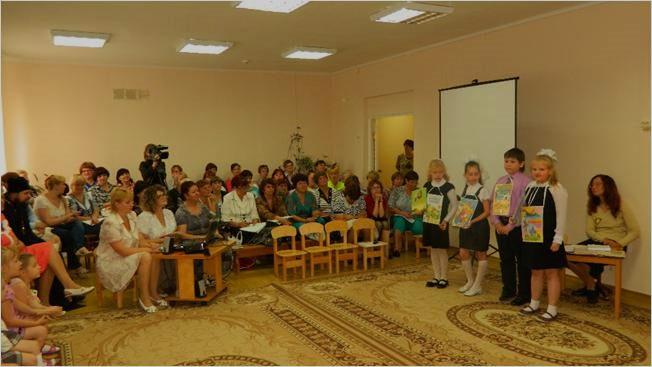 28
Укрепление связей с социальными партнерами
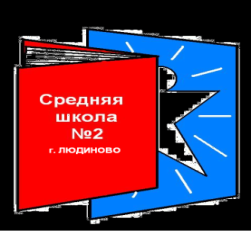 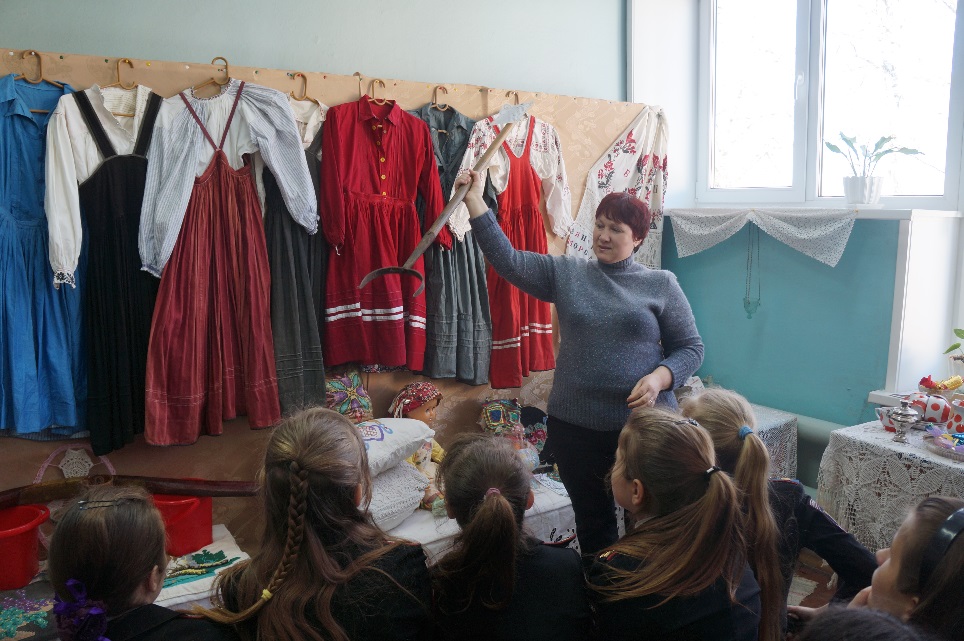 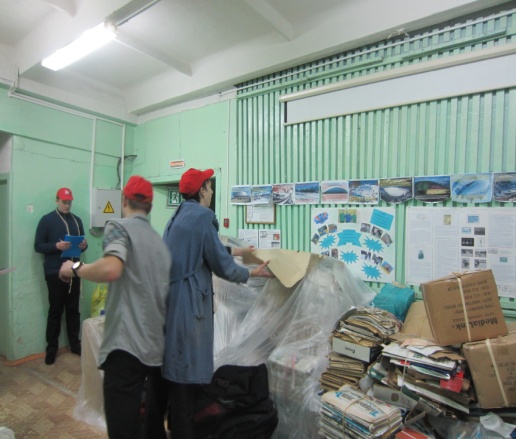 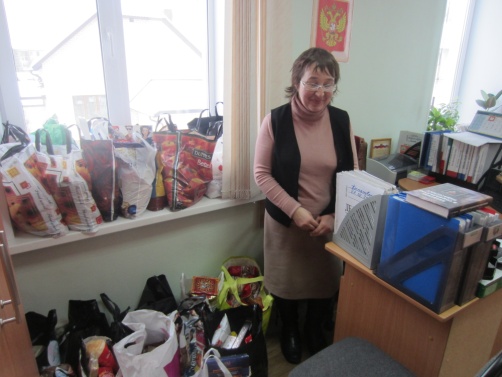 29
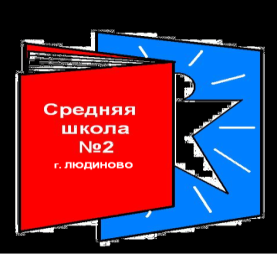 Положительная динамика личностного роста обучающихся
Социальная адаптированность
Социальная активность
30
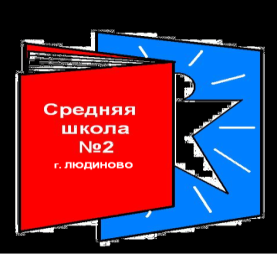 Положительная динамика личностного роста обучающихся
Приверженность
нормам нравственности
Автономность
31
Привлечение внимания родителей к проблеме духовно- нравственного воспитания подрастающего поколения
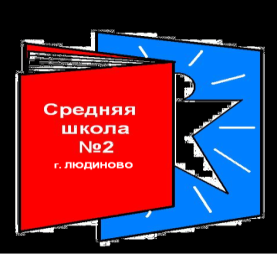 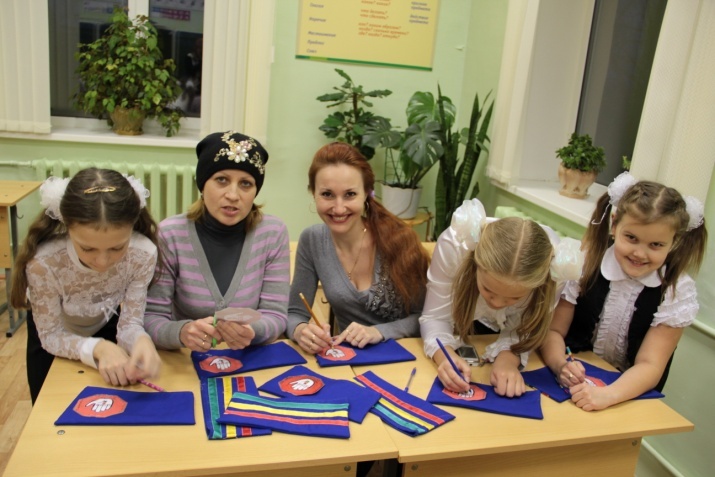 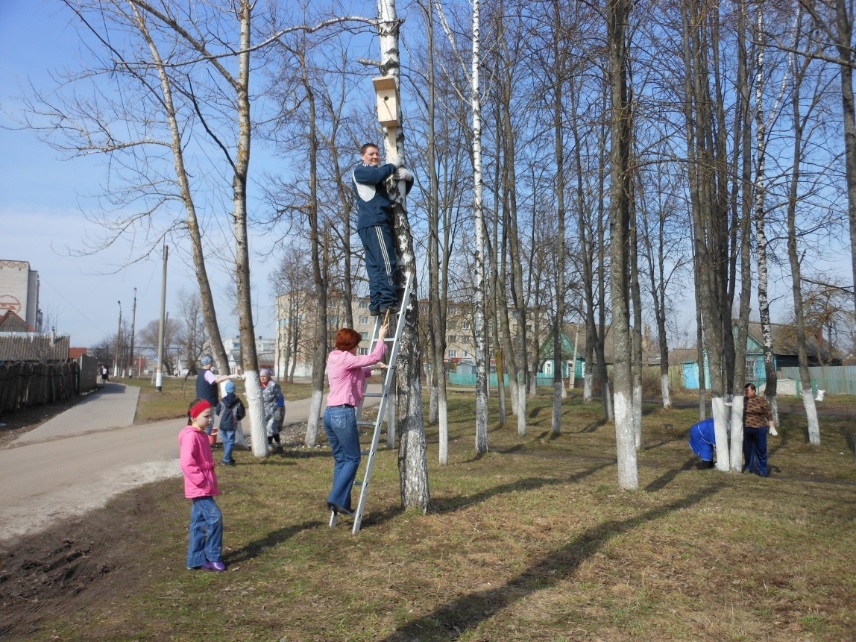 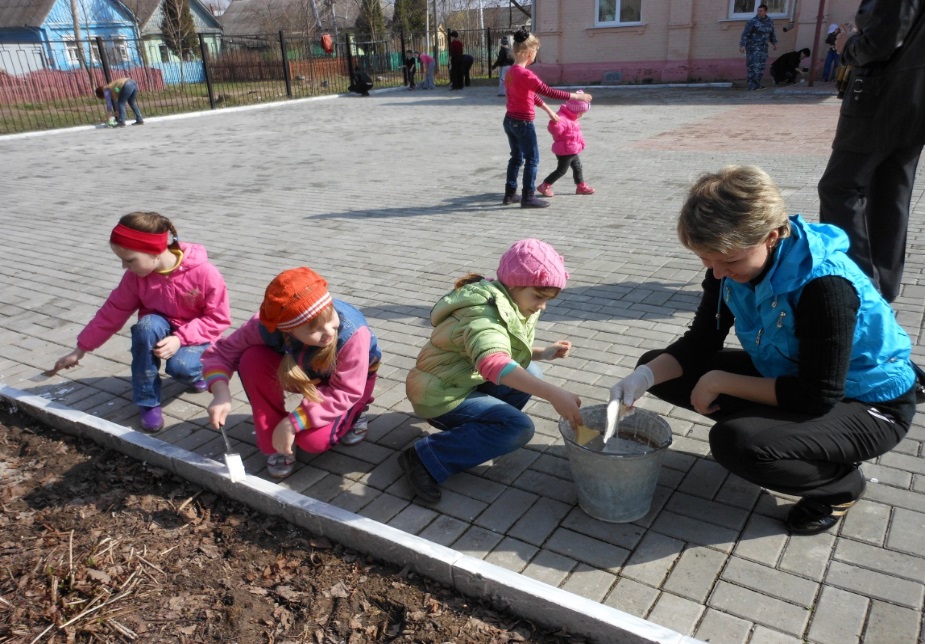 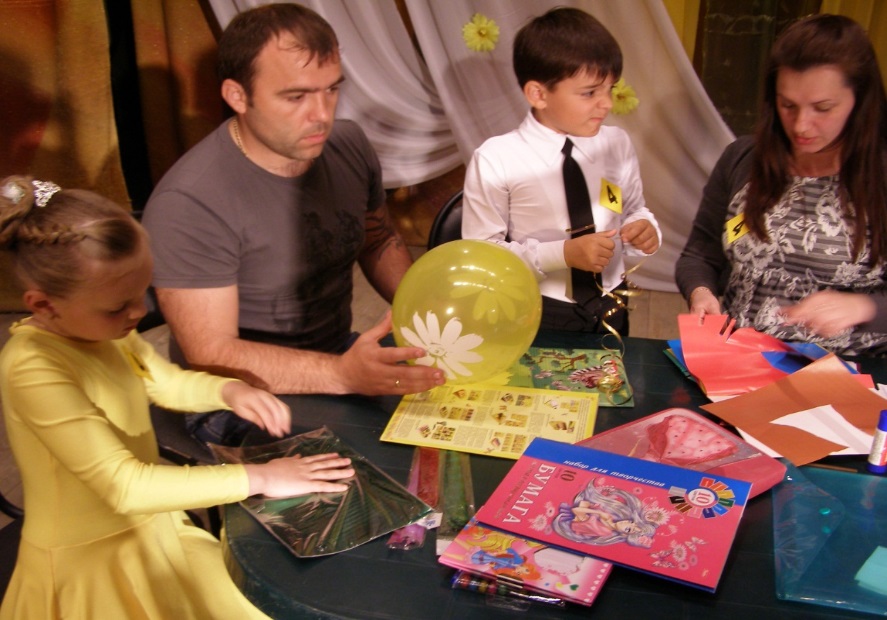 32
Учись, твори,стремись к успеху!
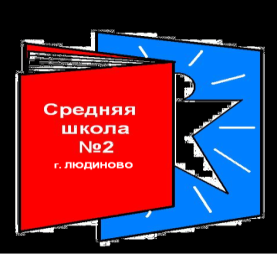 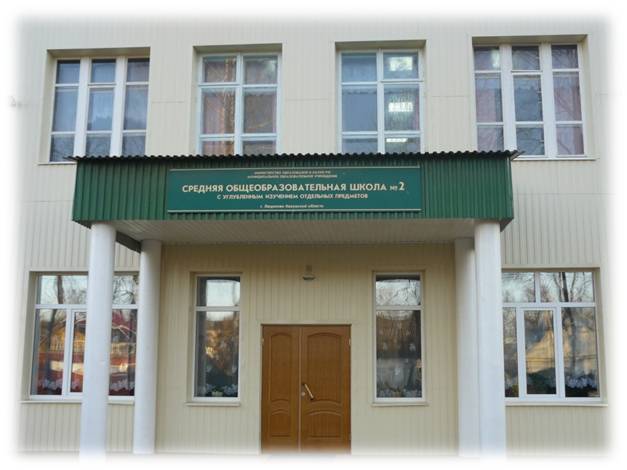 33